Density Profiles of Dynamical Dark Matter Halos
Tristen Shields
Dr. Eduardo Rozo, Aakanksha Adya, Edgar Salazar
University of Arizona
Arizona Space Grant Statewide Student Research Symposium
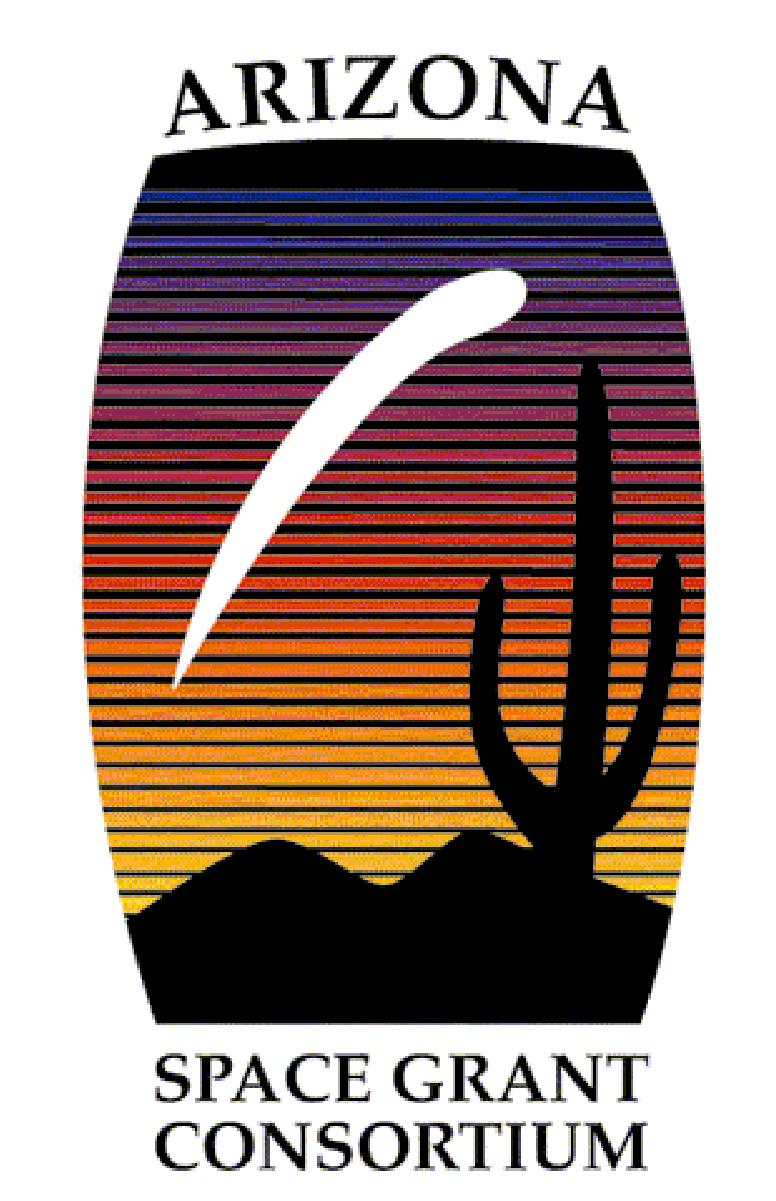 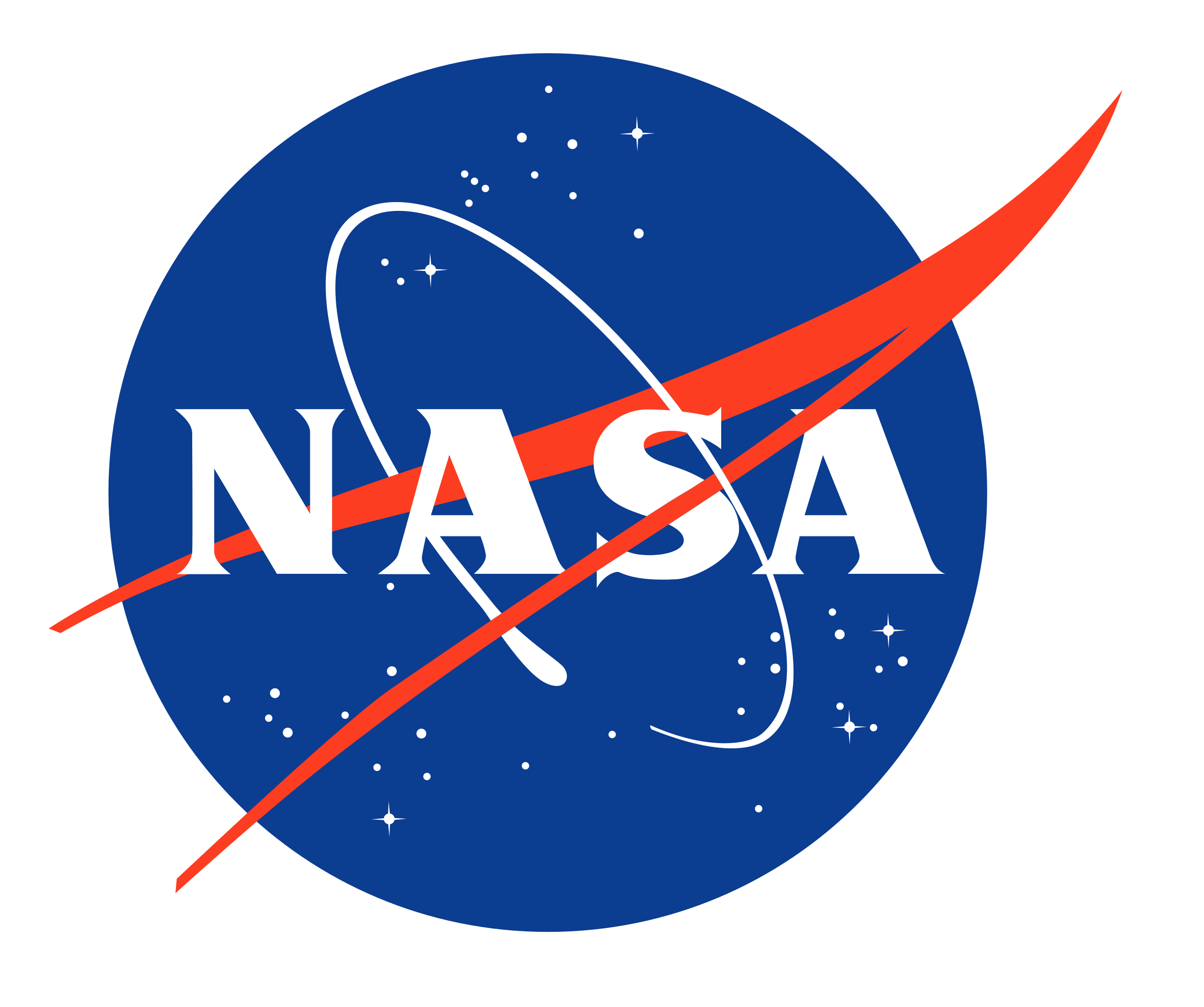 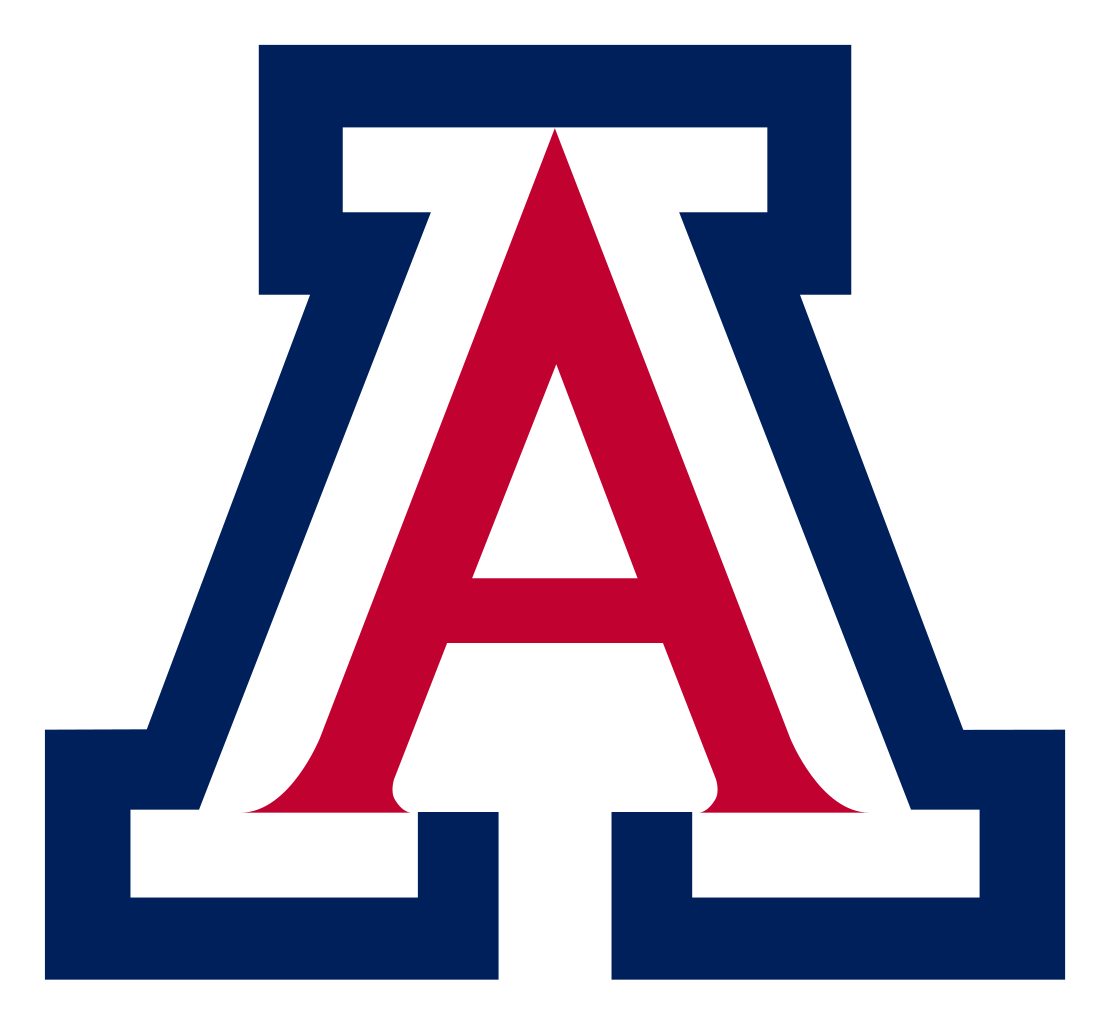 The Cosmic Web
The large scale structure of the universe forms a "web" of matter
Each bright knot in the web has a galaxy
We know visible matter can't form galaxies by itself
Each galaxy is formed with the help of a dark matter halo
Image Credit: Springel et al. (2005)
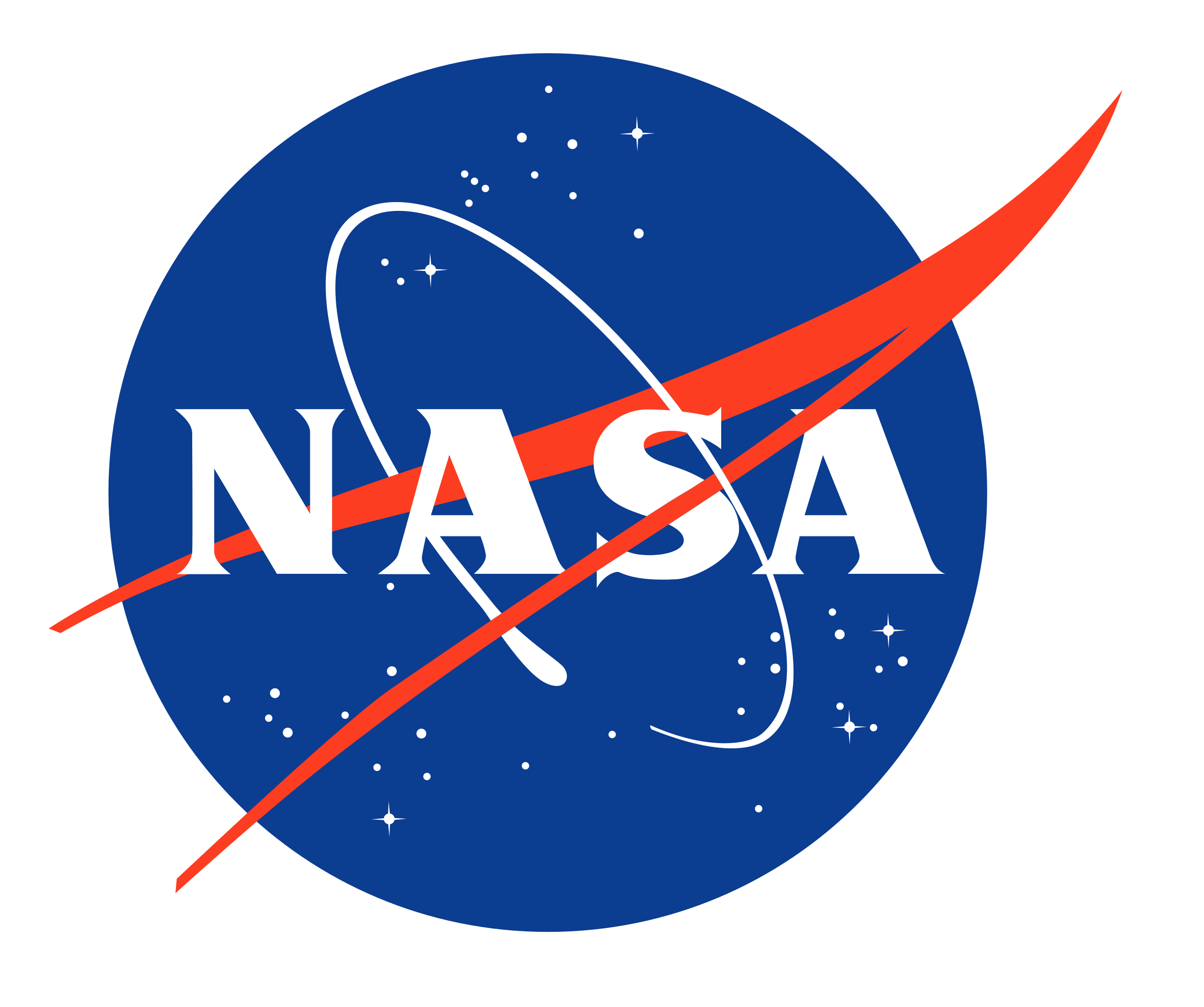 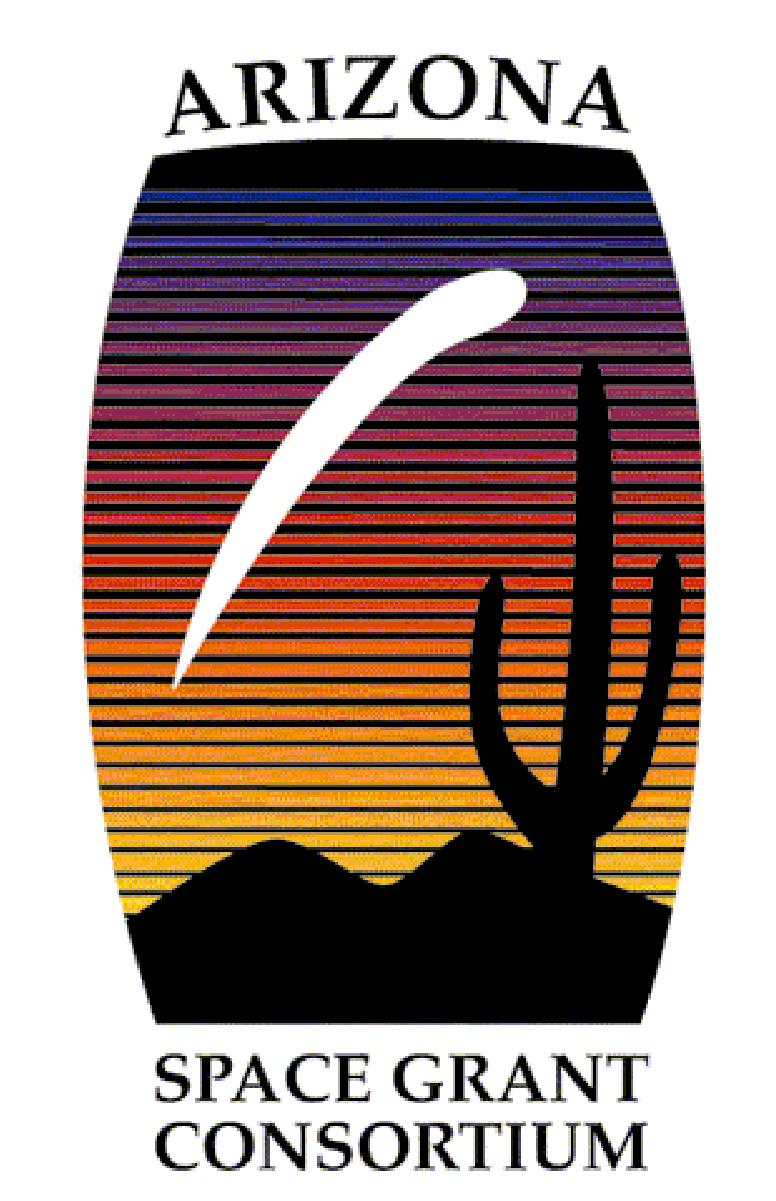 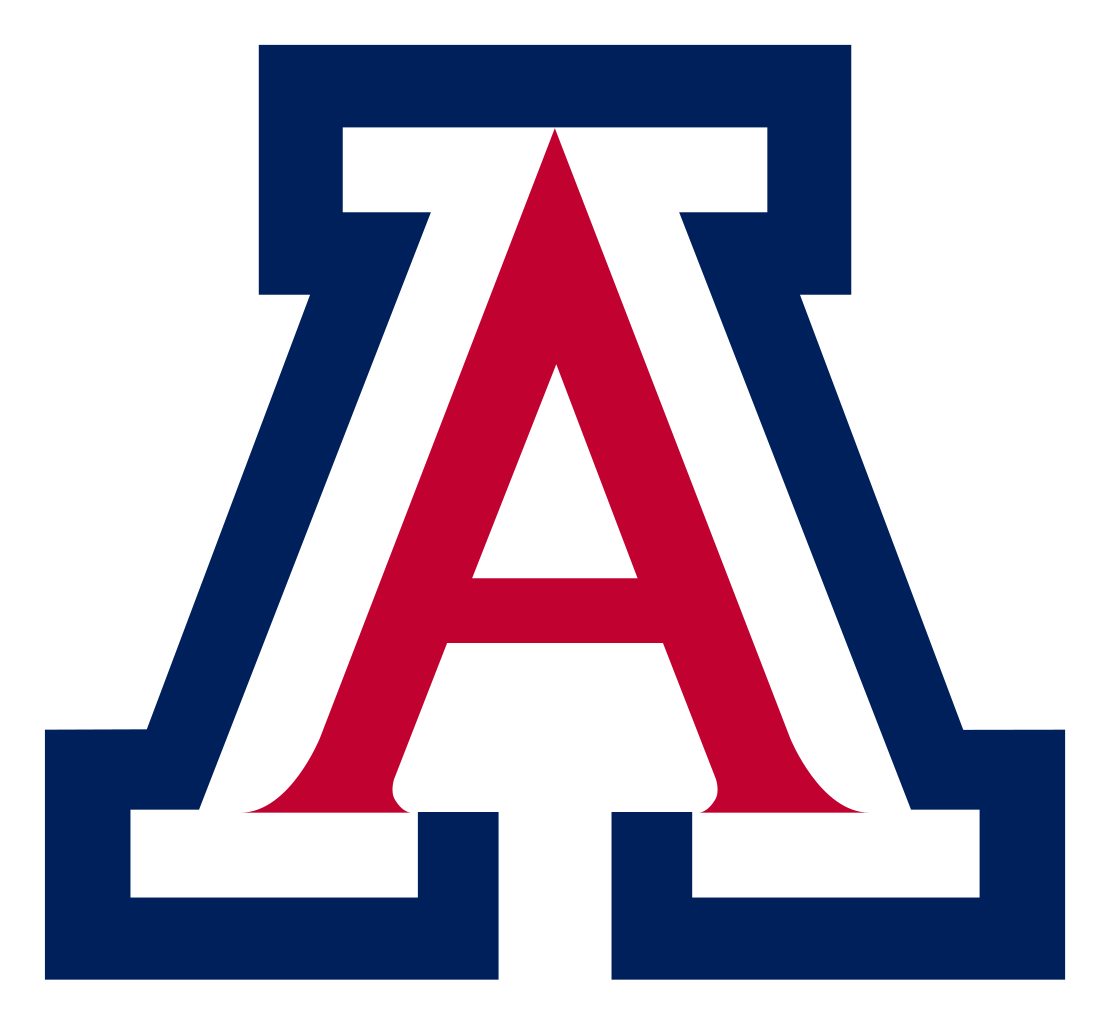 [Speaker Notes: NOT galaxies-density distribution]
The Cosmic Web
The large scale structure of the universe forms a "web" of matter
Each bright knot in the web has a galaxy
We know visible matter can't form galaxies by itself
Each galaxy is formed with the help of a dark matter halo
Image Credit: Springel et al. (2005)
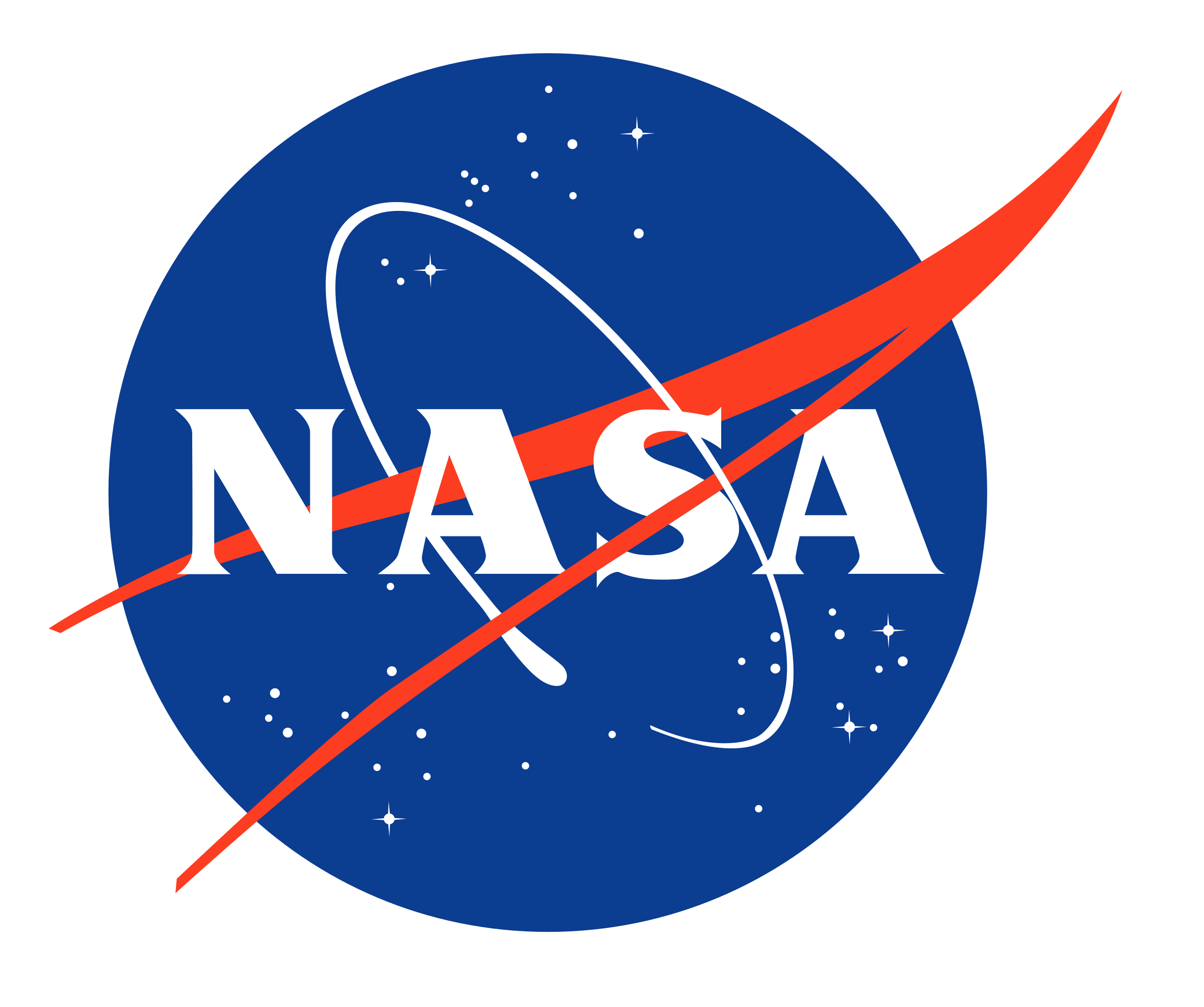 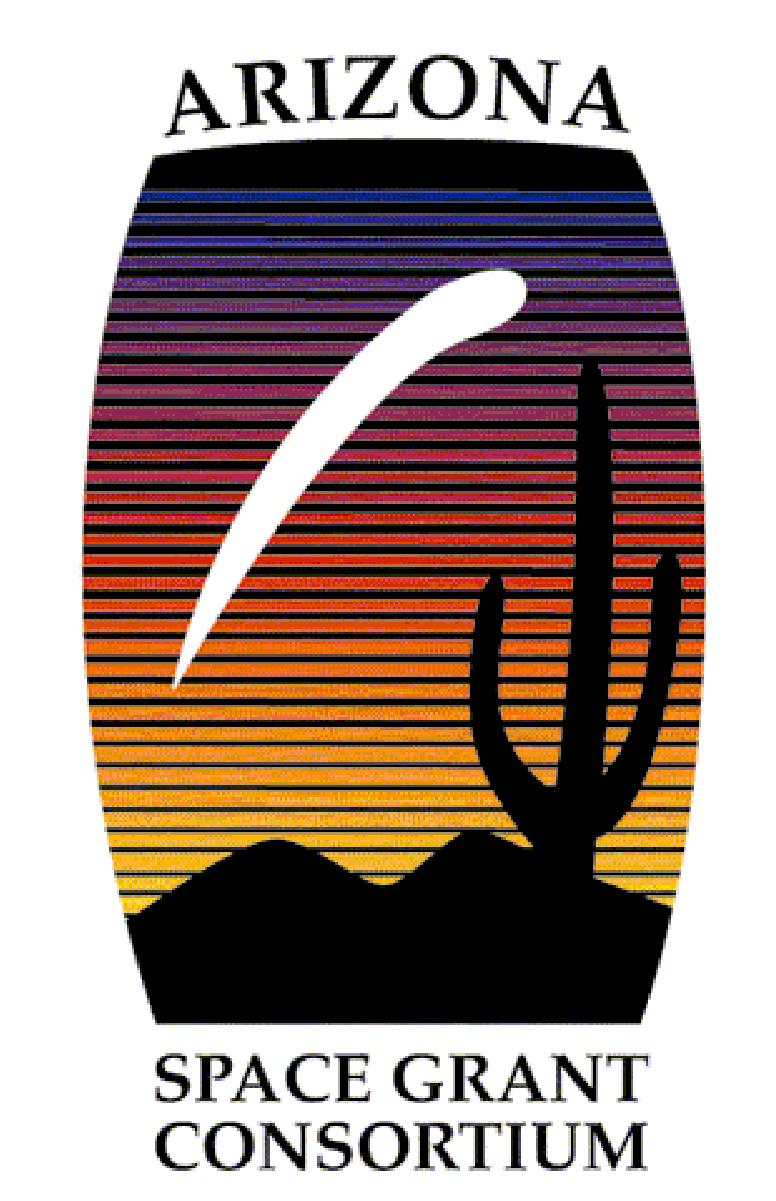 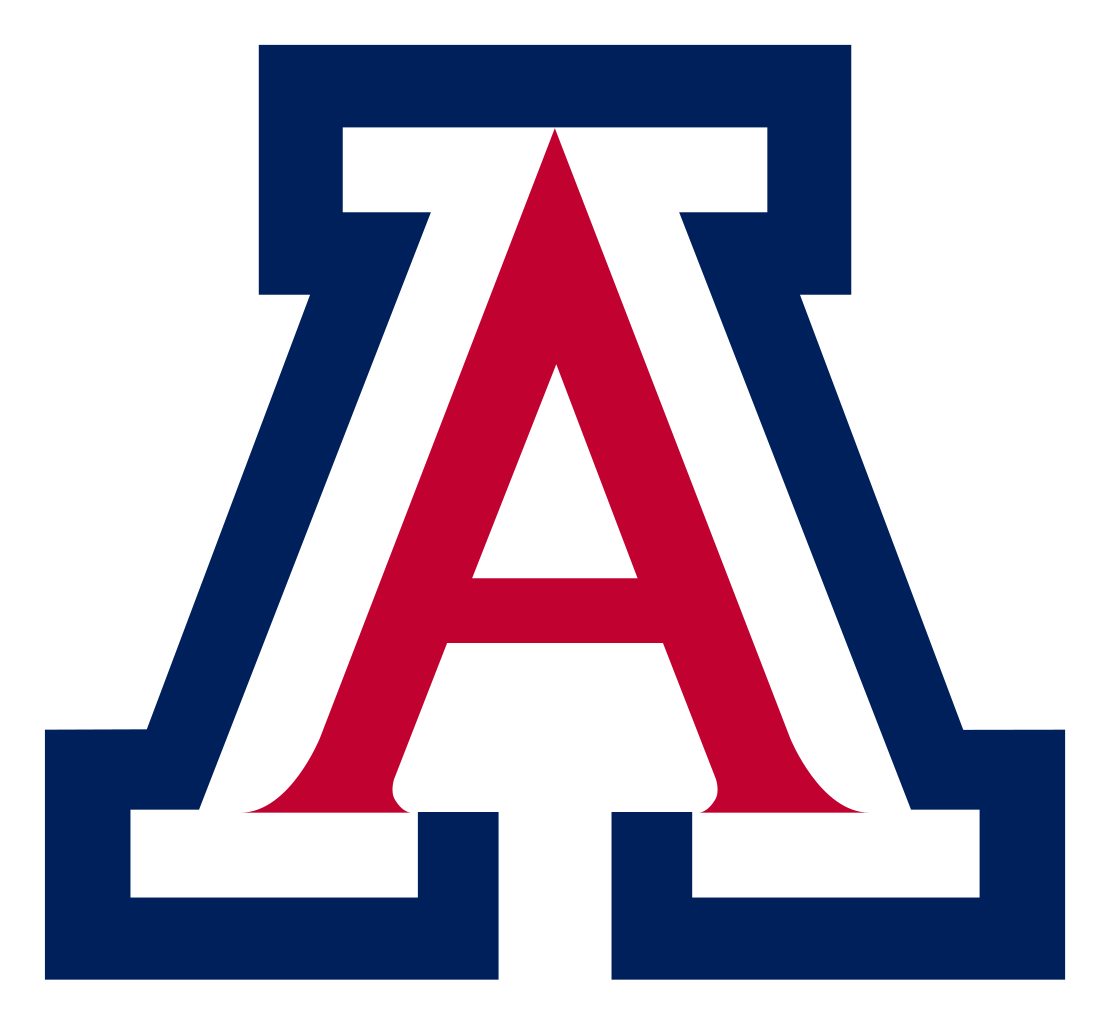 [Speaker Notes: NOT galaxies-density distribution]
What is a Halo?
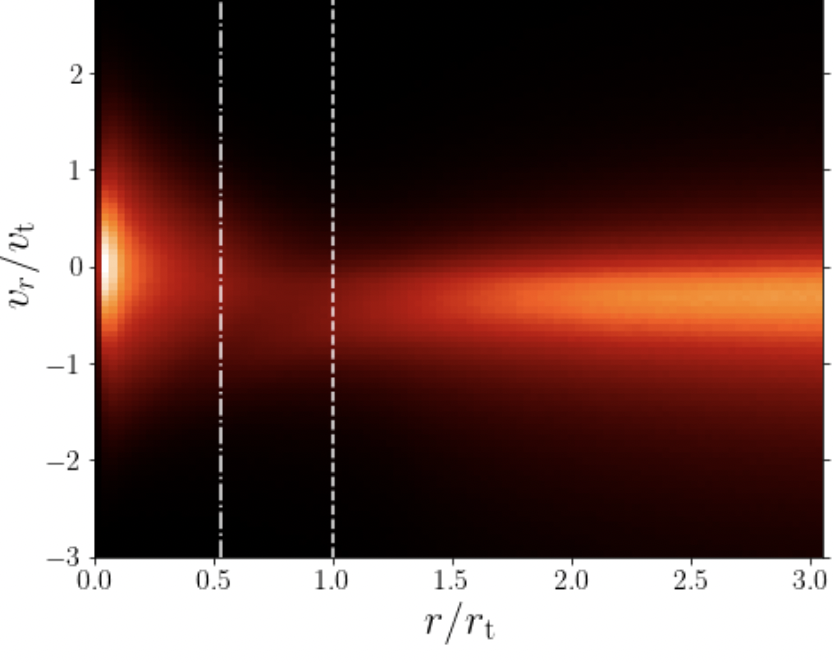 Traditionally, halos have been defined using a radial cut
This definition is not physical
It is better to define a halo using how each particle moves
We split each particle for each halo as "orbiting" or "infalling" 
A halo is then the collection of its orbiting particles
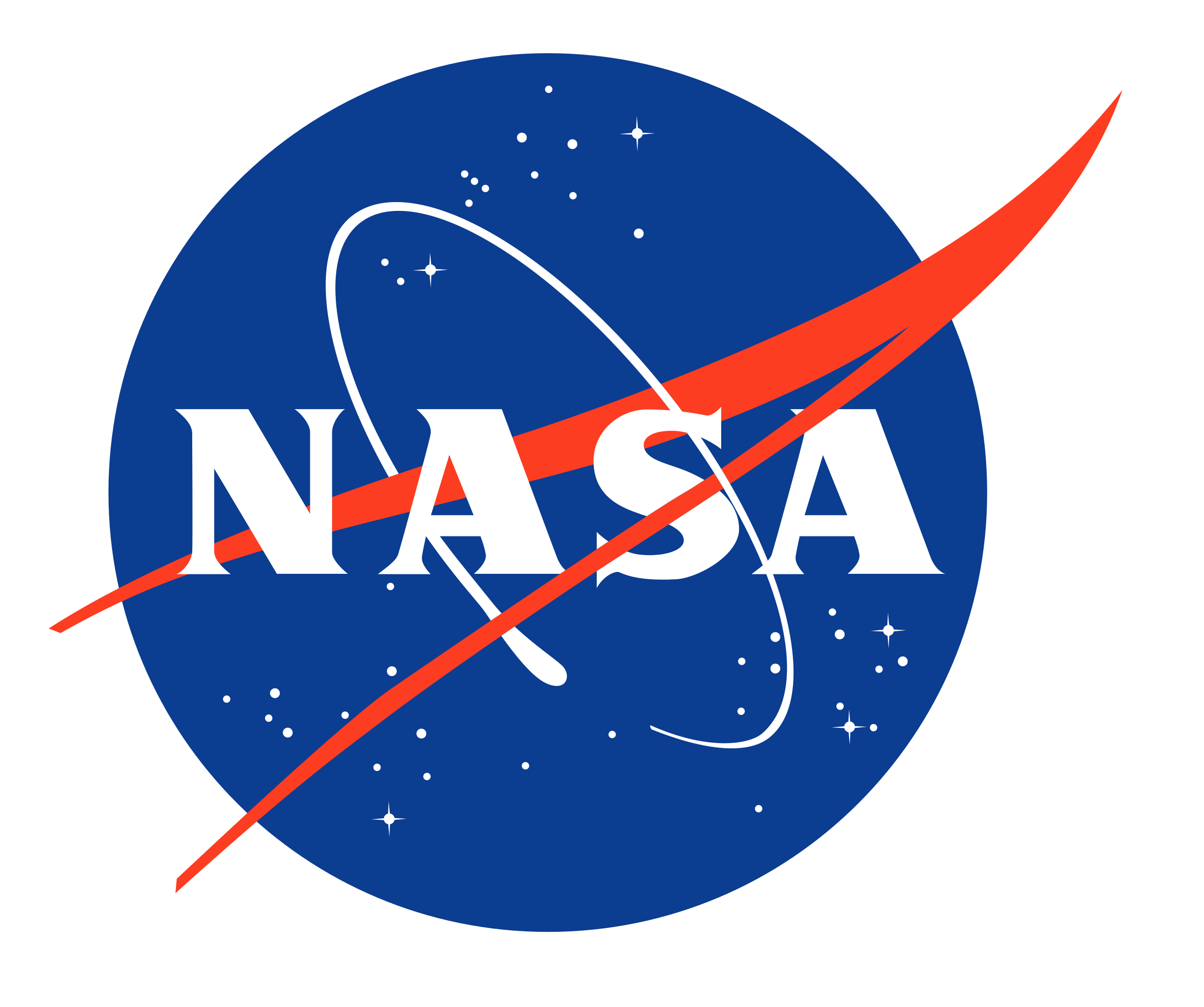 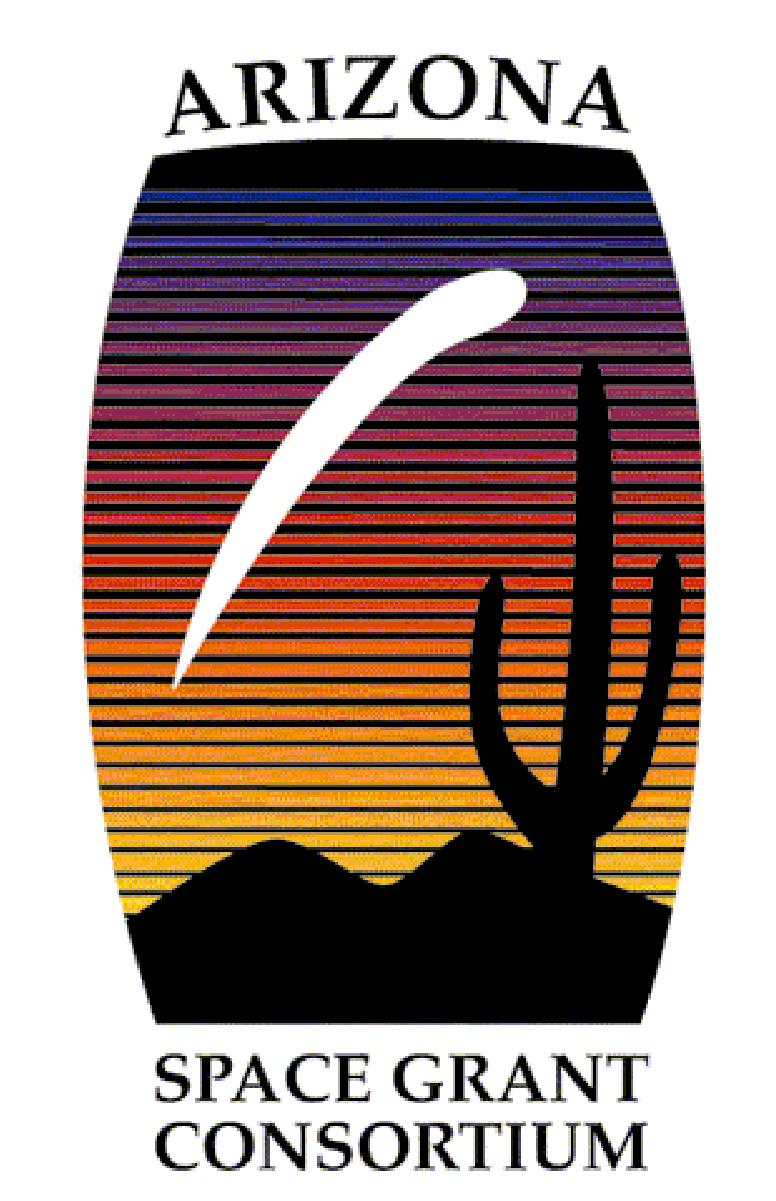 Image Credit: García et al. 2022
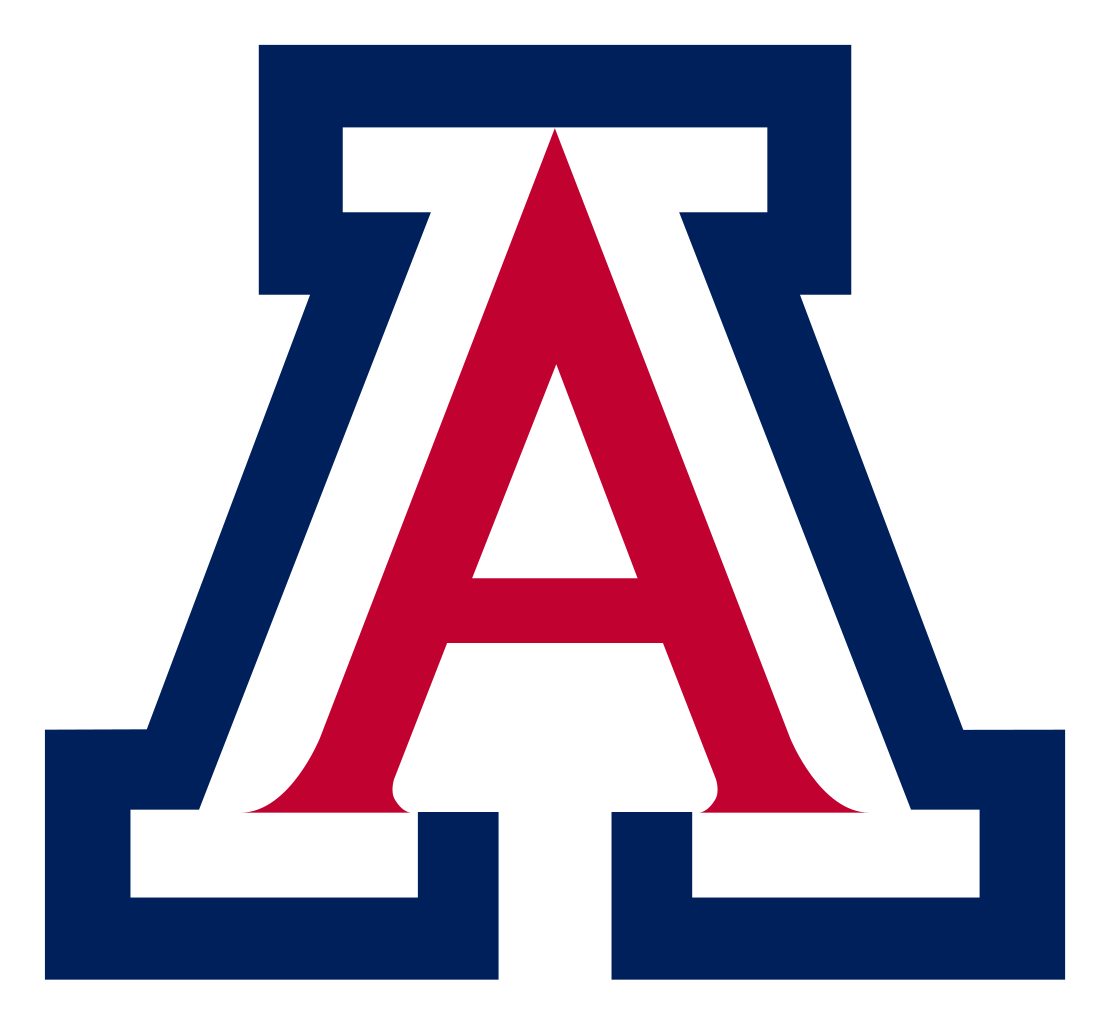 [Speaker Notes: Draw line between orbiting and infalling, keep no more than 2 lines of text per bullet
"spherical overdensities" ==> "radial cut"
"Recent work has shown that" ==> "it is better to"]
What is a Halo?
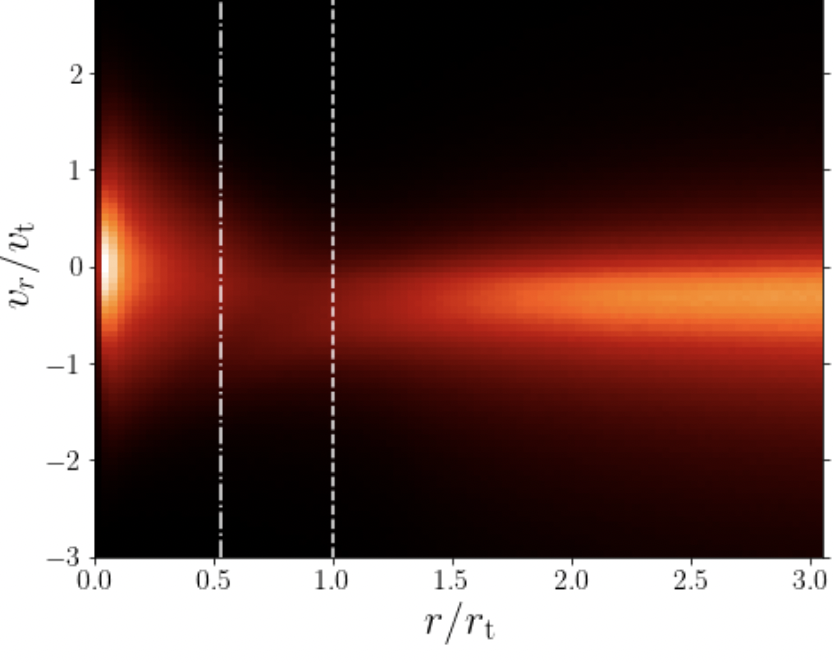 Traditionally, halos have been defined using a radial cut
This definition is not physical
It is better to define a halo using how each particle moves
We split each particle for each halo as "orbiting" or "infalling" 
A halo is then the collection of its orbiting particles
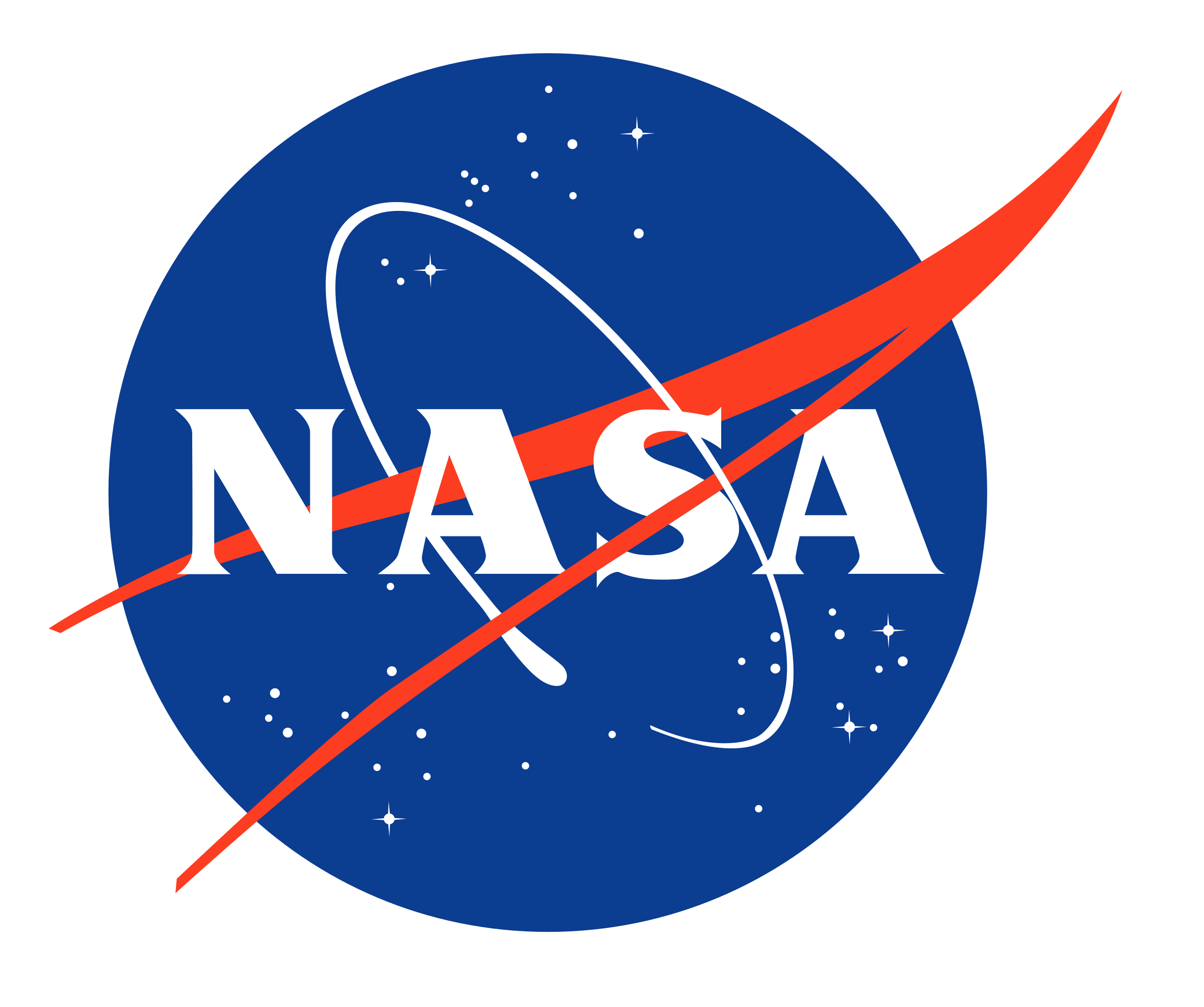 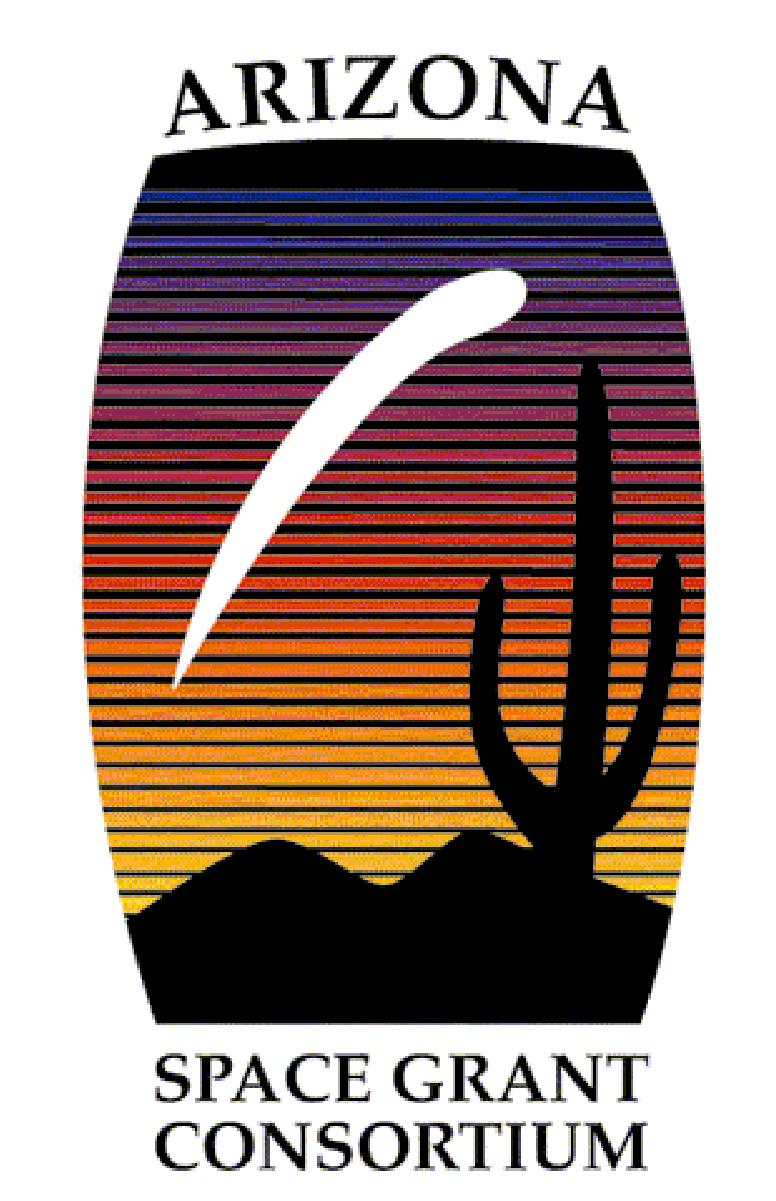 Image Credit: García et al. 2022
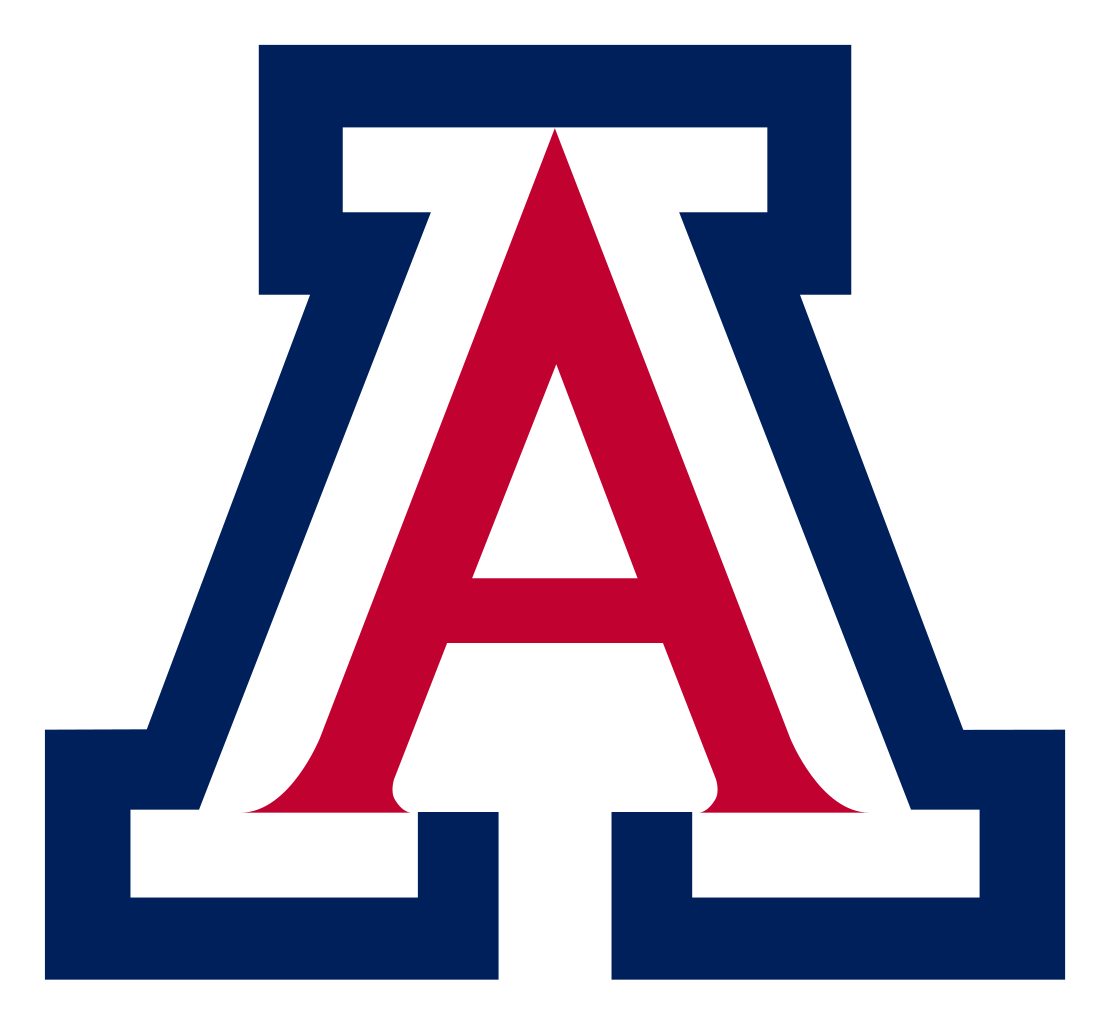 [Speaker Notes: Draw line between orbiting and infalling, keep no more than 2 lines of text per bullet
"spherical overdensities" ==> "radial cut"
"Recent work has shown that" ==> "it is better to"]
What is a Halo?
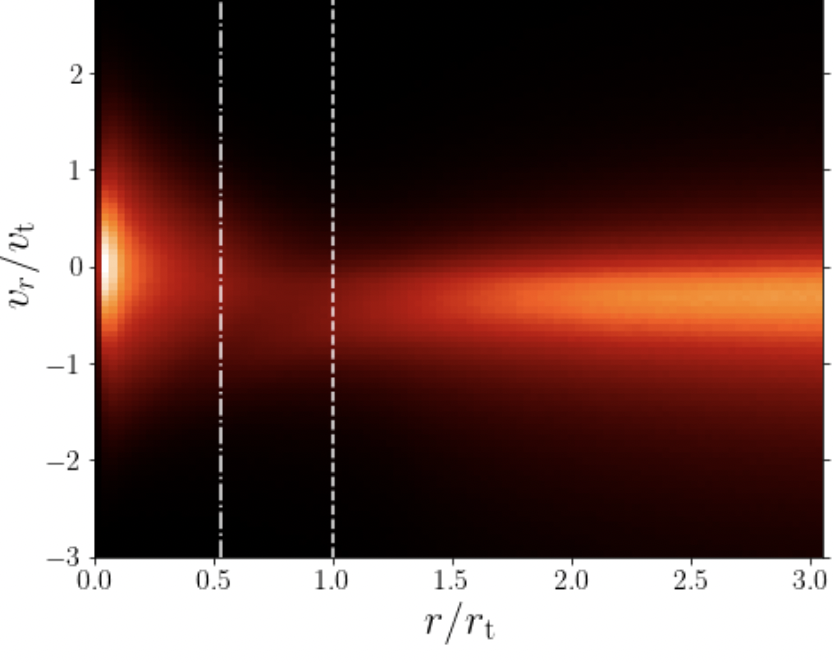 Traditionally, halos have been defined using a radial cut
This definition is not physical
It is better to define a halo using how each particle moves
We split each particle for each halo as "orbiting" or "infalling" 
A halo is then the collection of its orbiting particles
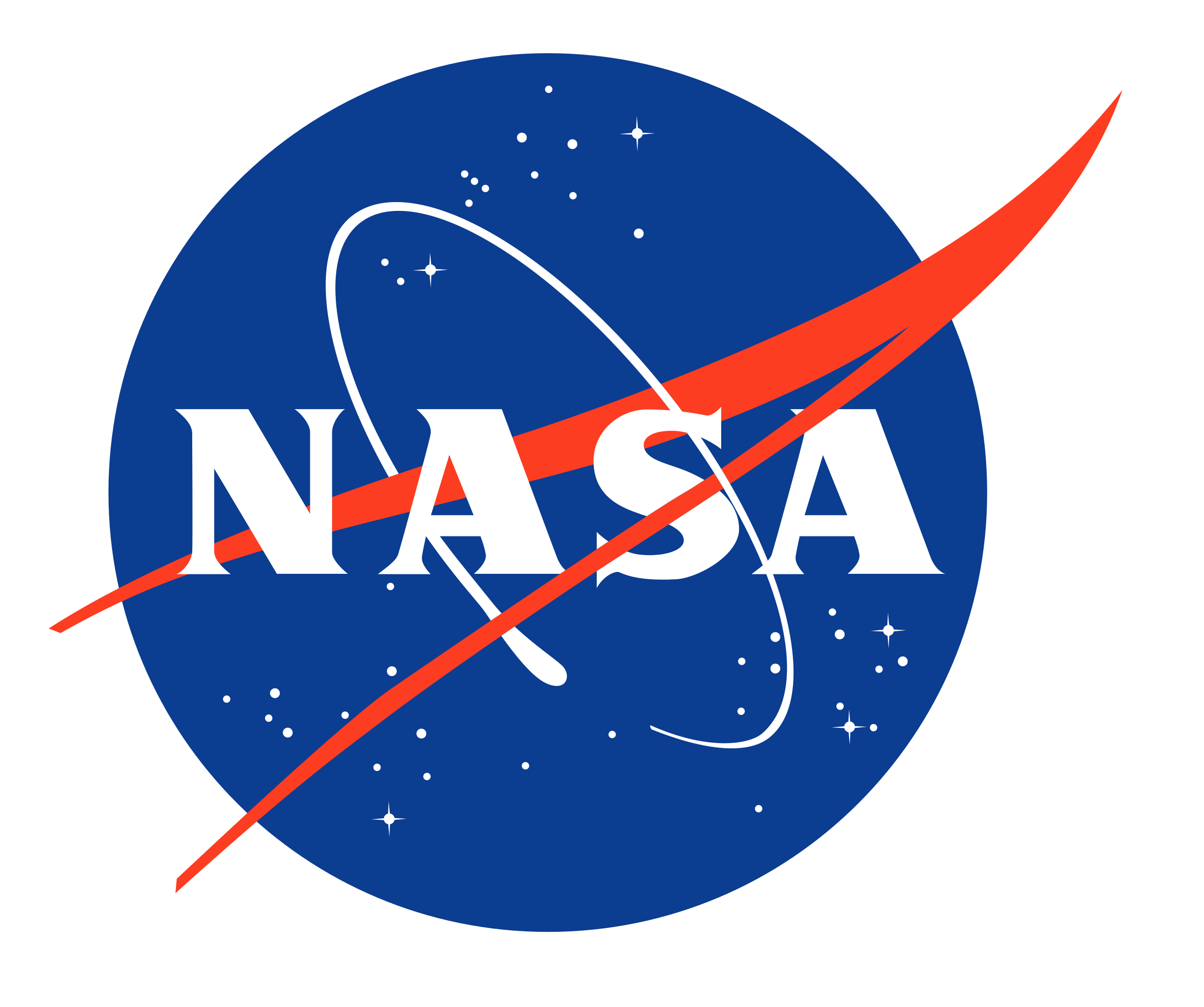 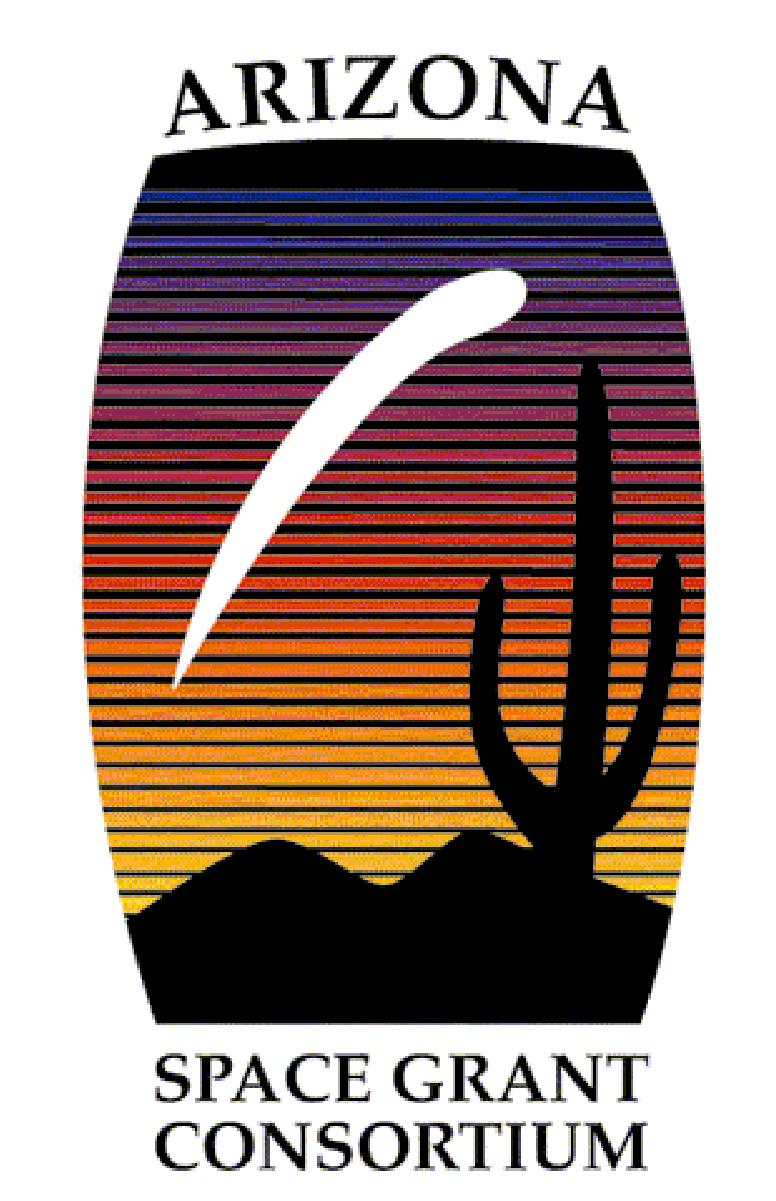 Image Credit: García et al. 2022
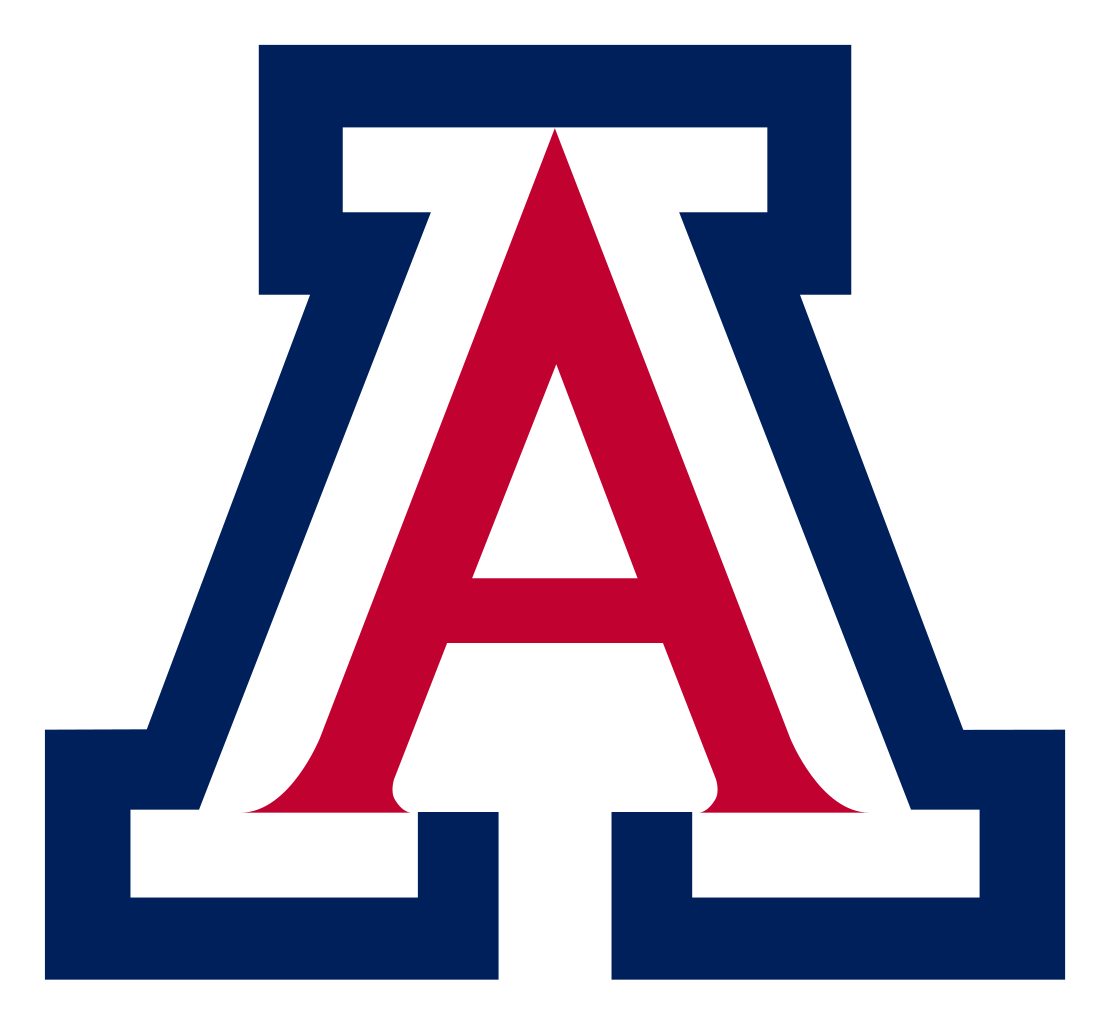 [Speaker Notes: Draw line between orbiting and infalling, keep no more than 2 lines of text per bullet
"spherical overdensities" ==> "radial cut"
"Recent work has shown that" ==> "it is better to"]
What is a Halo?
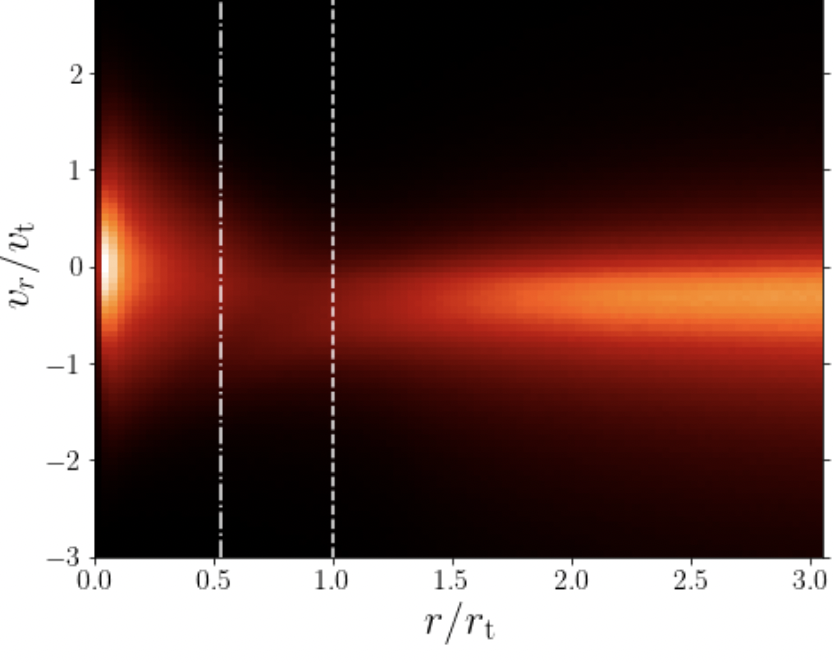 Traditionally, halos have been defined using a radial cut
This definition is not physical
It is better to define a halo using how each particle moves
We split each particle for each halo as "orbiting" or "infalling" 
A halo is then the collection of its orbiting particles
Orbiting
Infalling
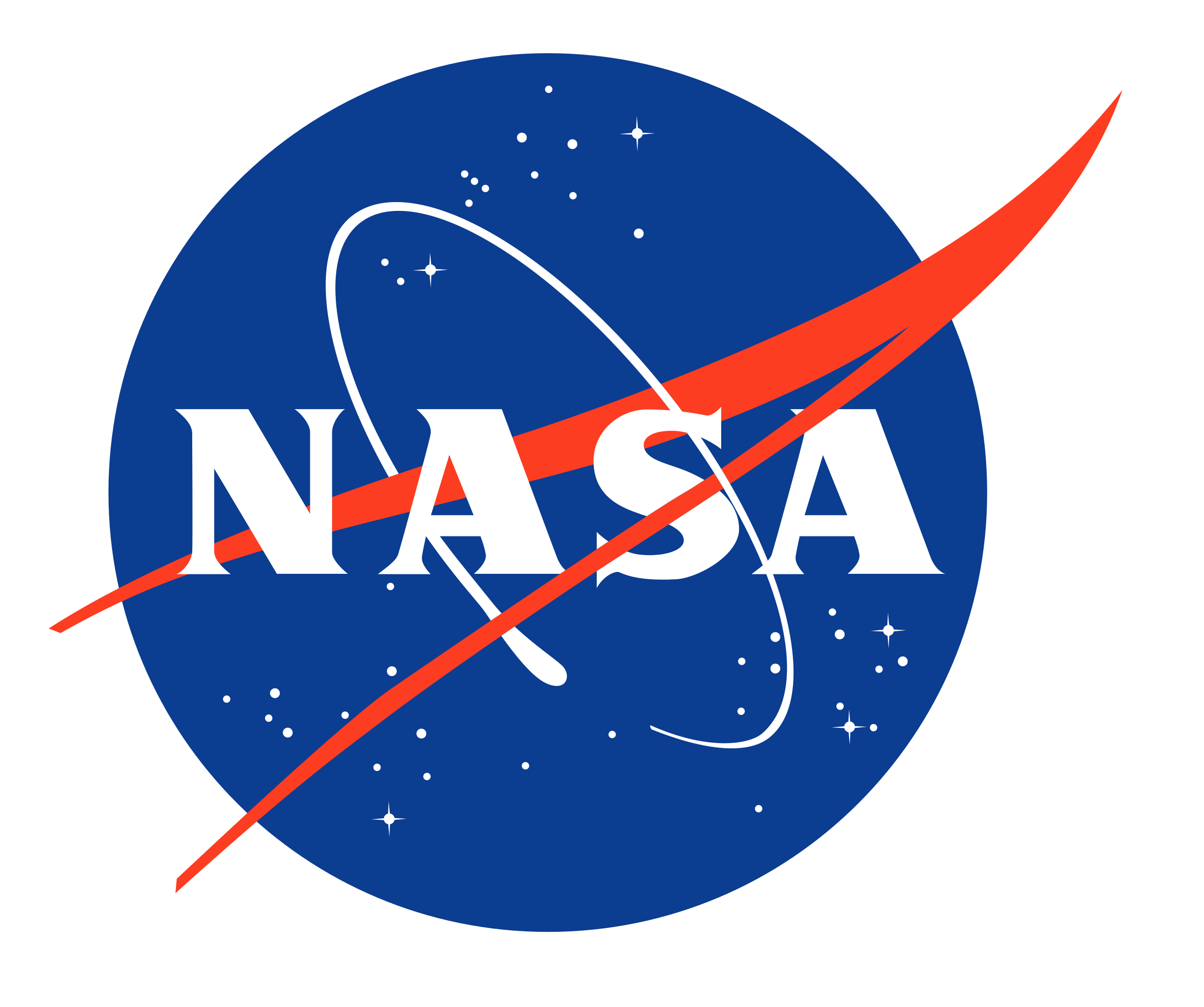 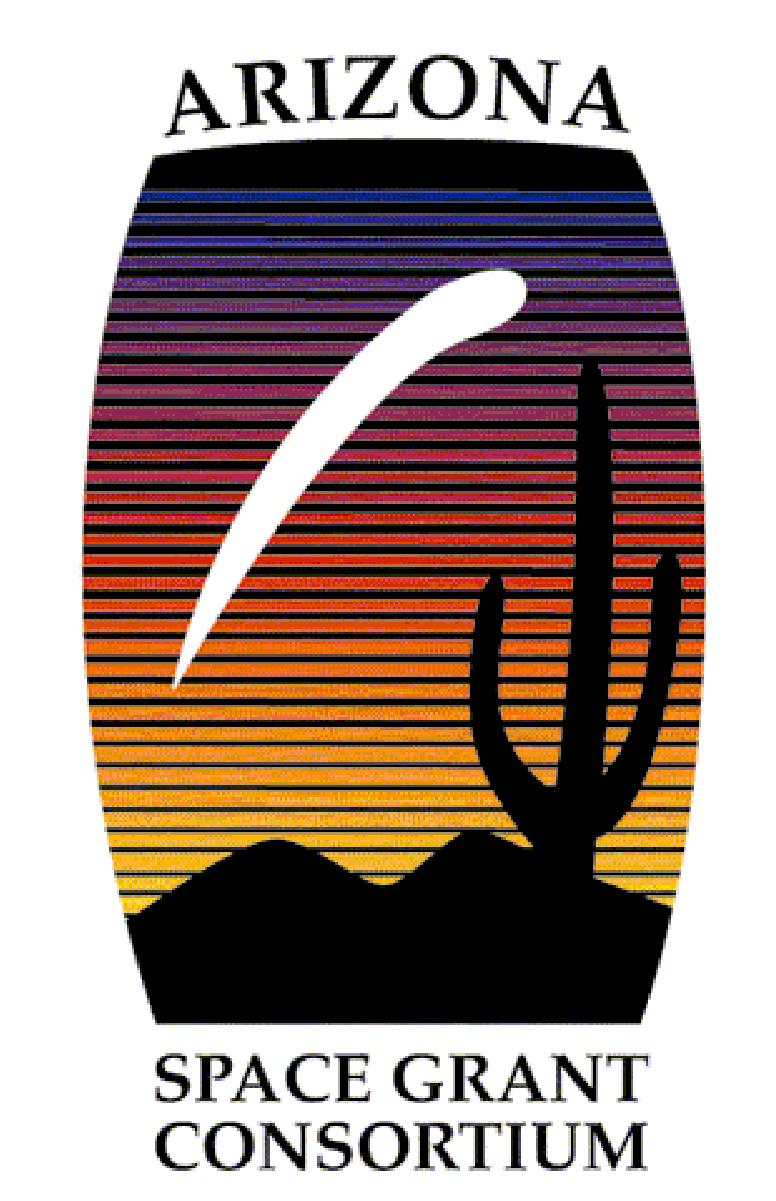 Image Credit: García et al. 2022
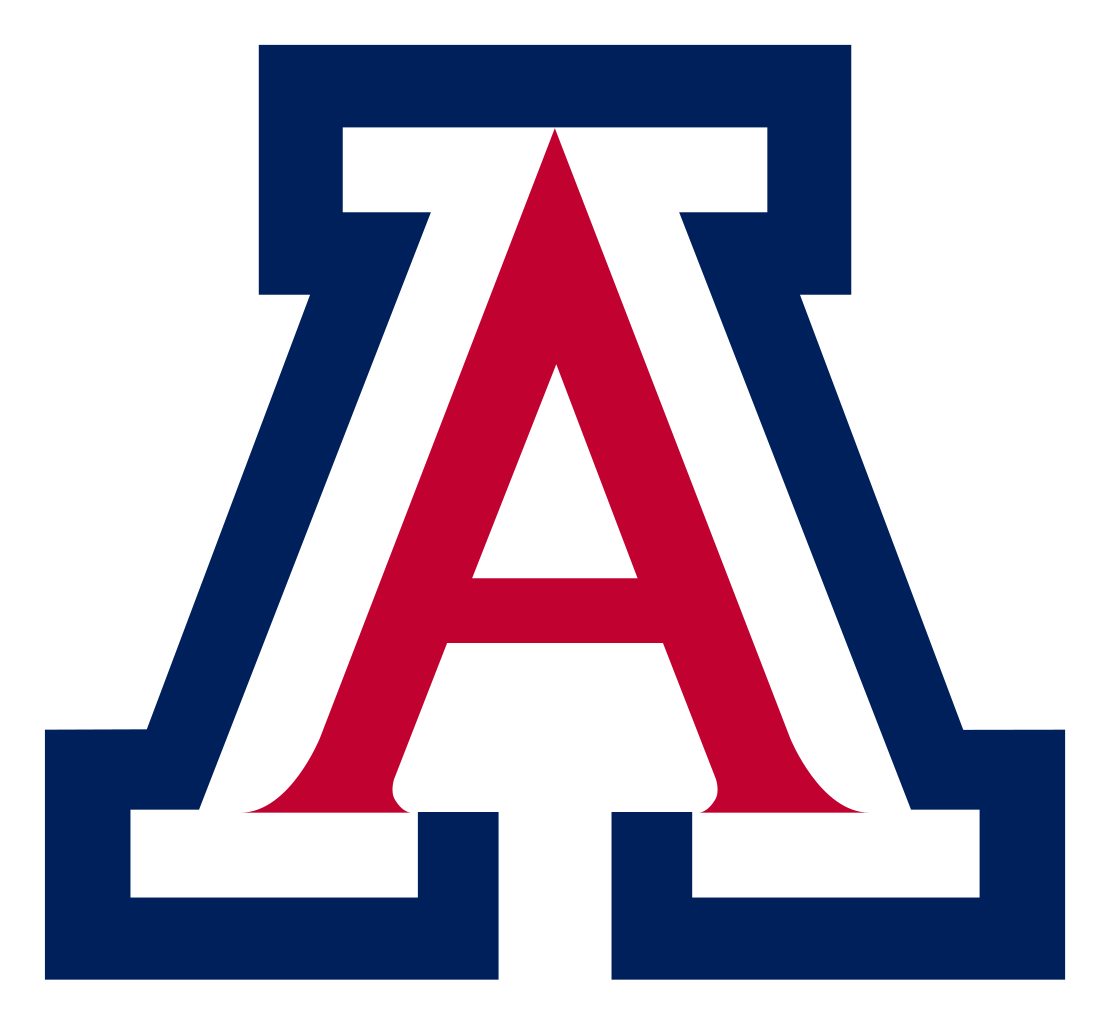 [Speaker Notes: Draw line between orbiting and infalling, keep no more than 2 lines of text per bullet
"spherical overdensities" ==> "radial cut"
"Recent work has shown that" ==> "it is better to"]
The Orbiting Density Model
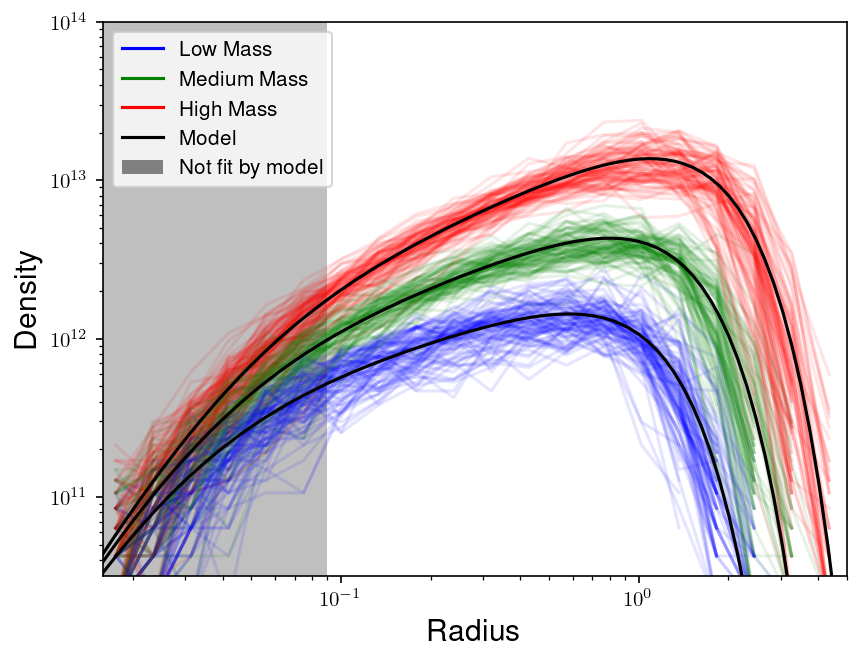 We have a model for halo density with radius
It depends on two parameters: 
The halo radius (rh)
The profile slope (alpha)
This works for the average density profile
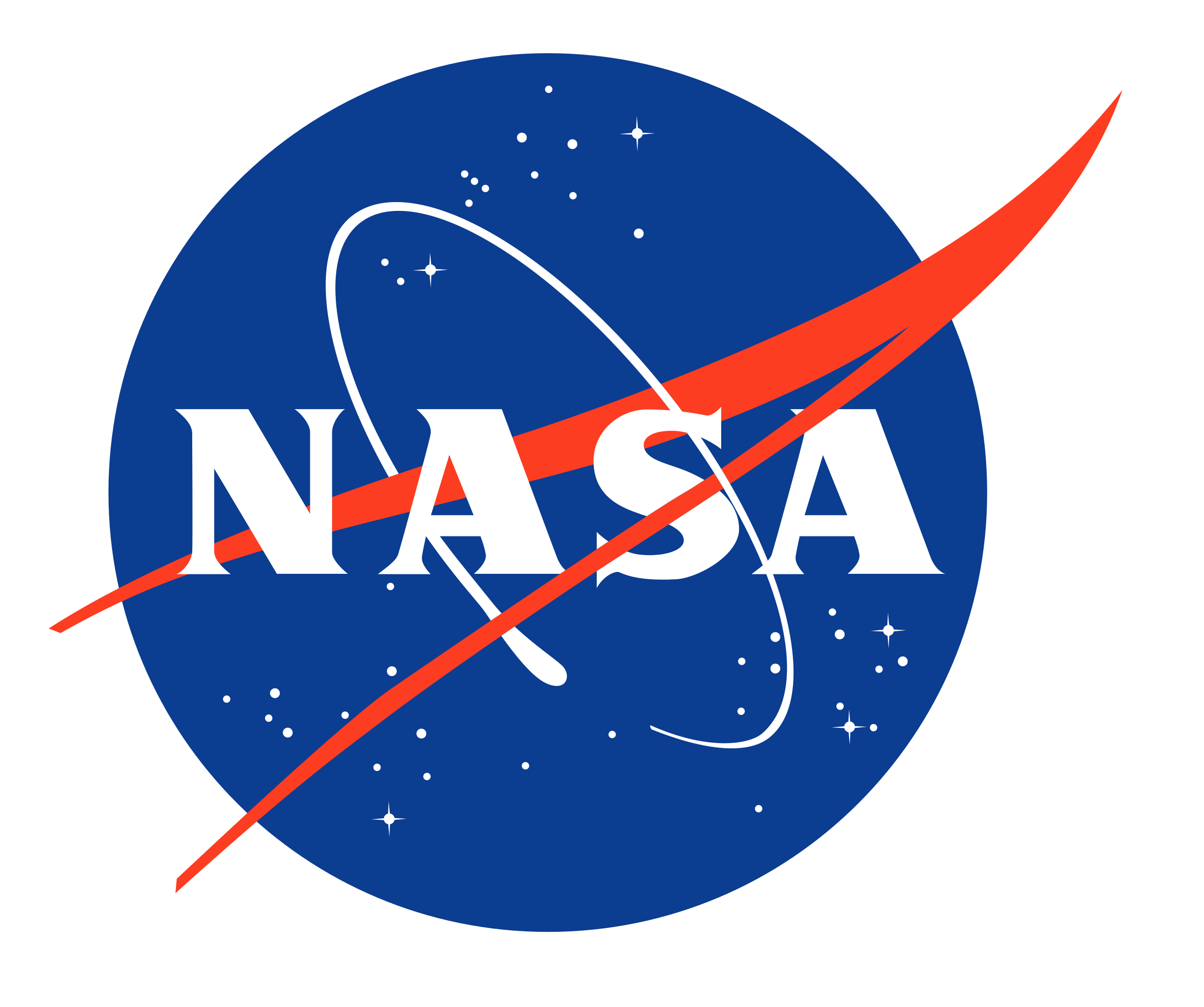 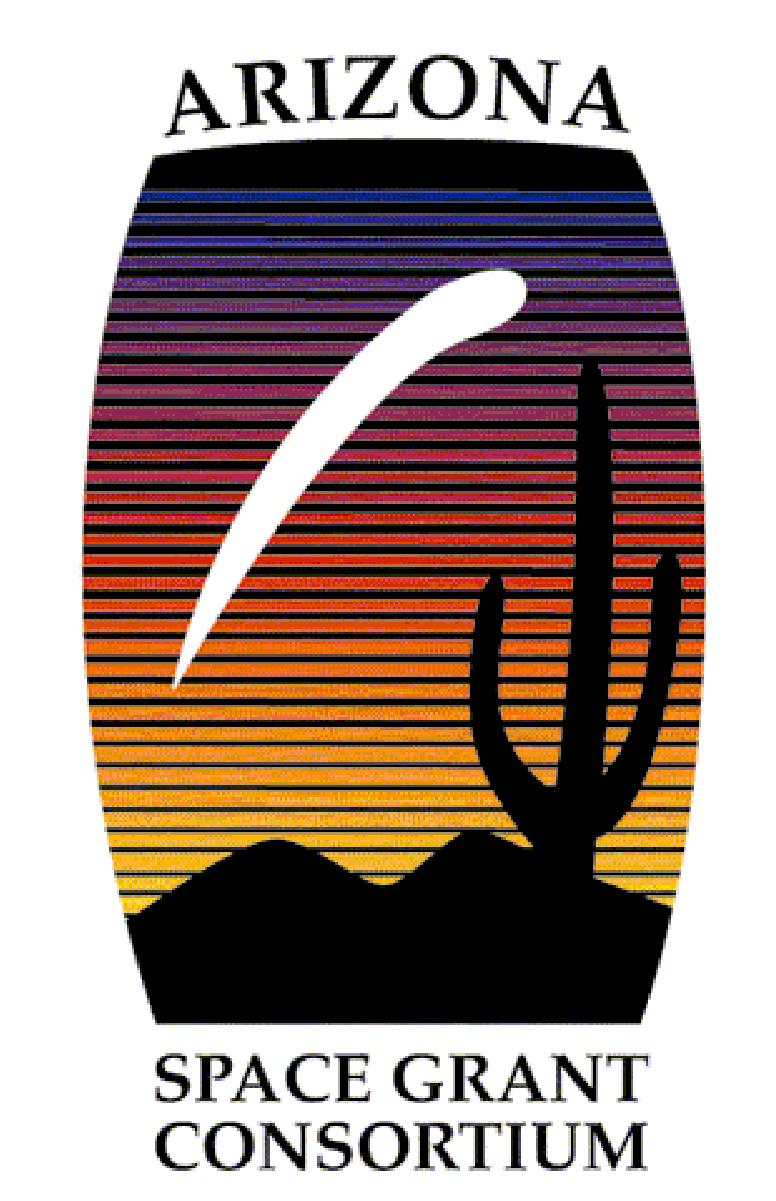 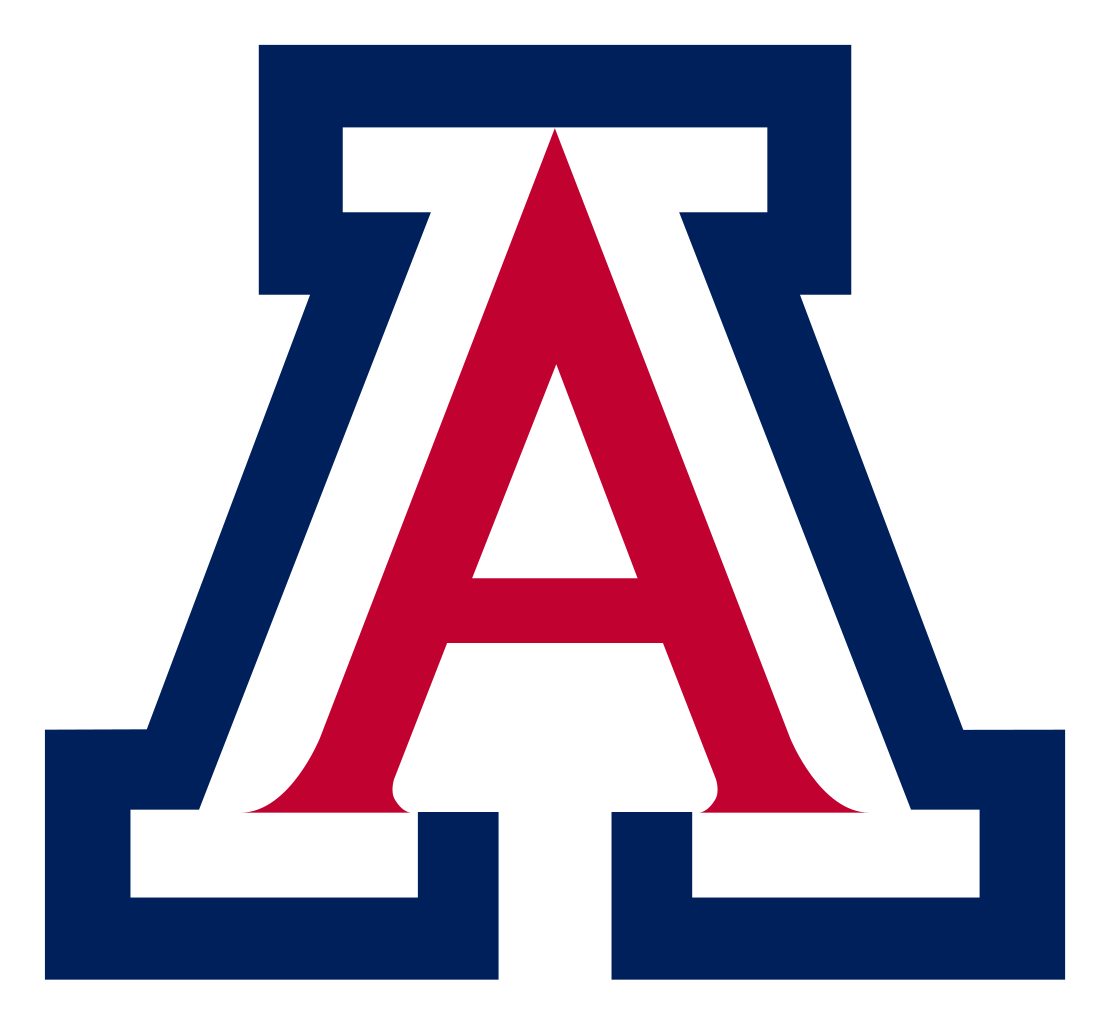 The Orbiting Density Model
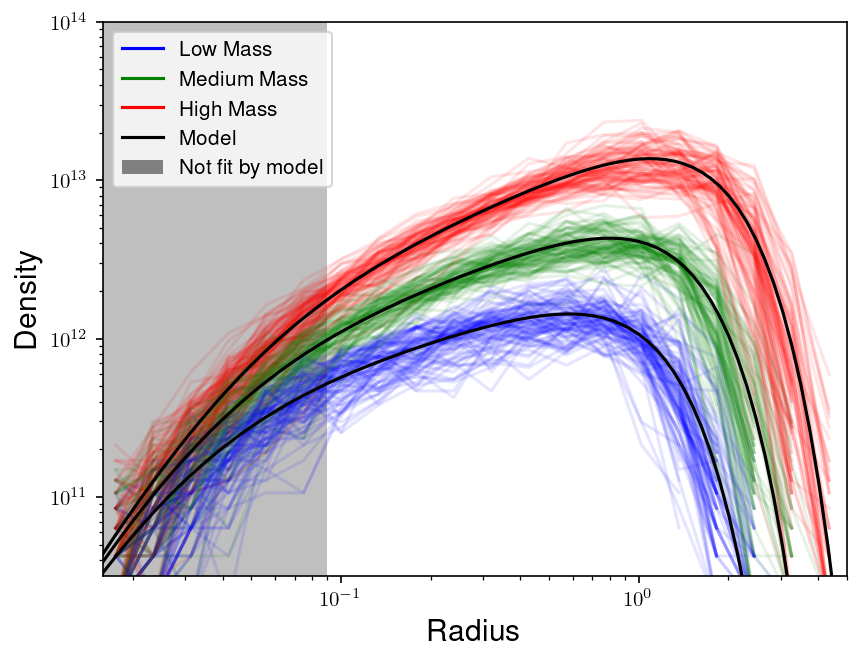 rh
We have a model for halo density with radius
It depends on two parameters: 
The halo radius (rh)
The profile slope (alpha)
This works for the average density profile
alpha
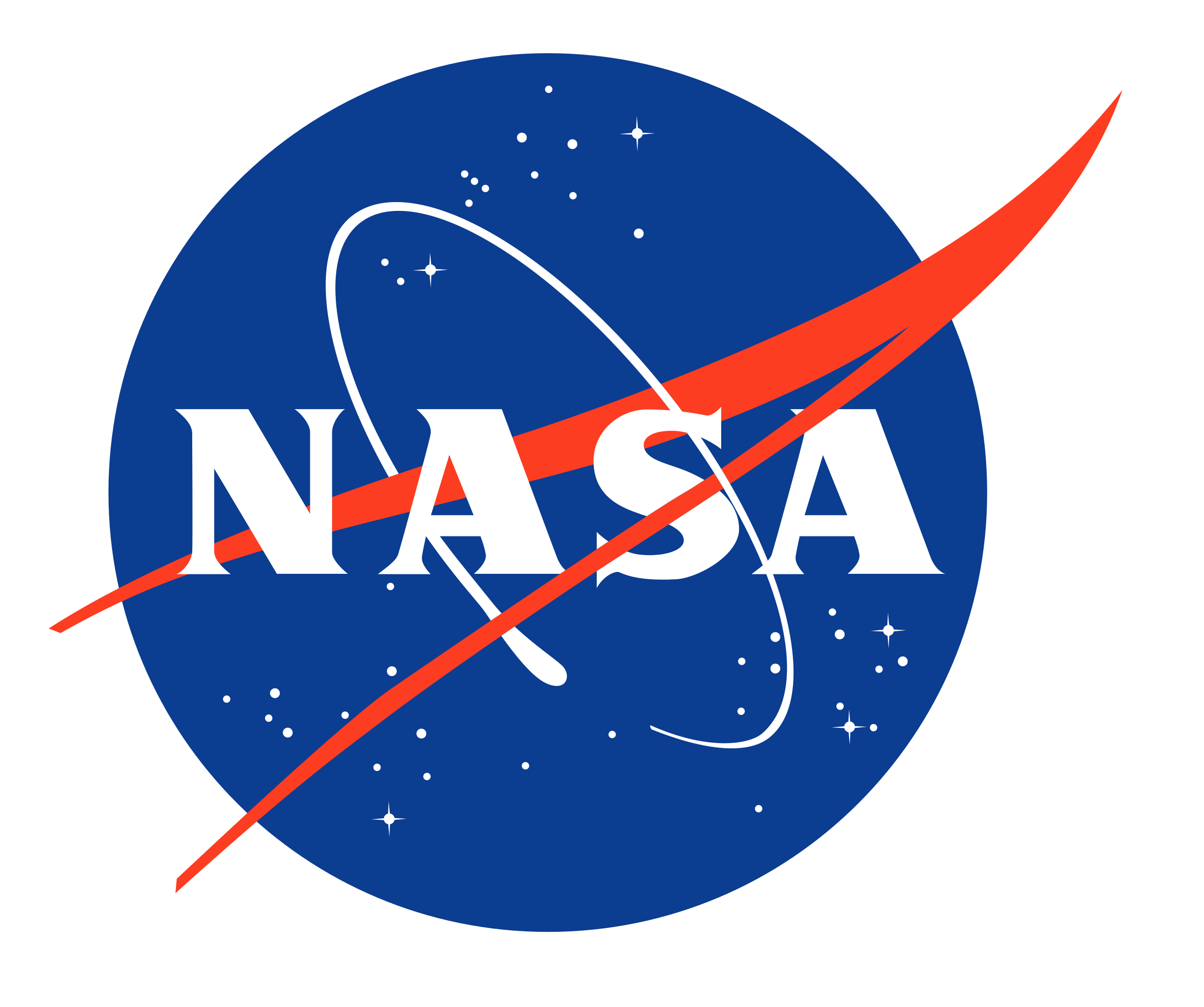 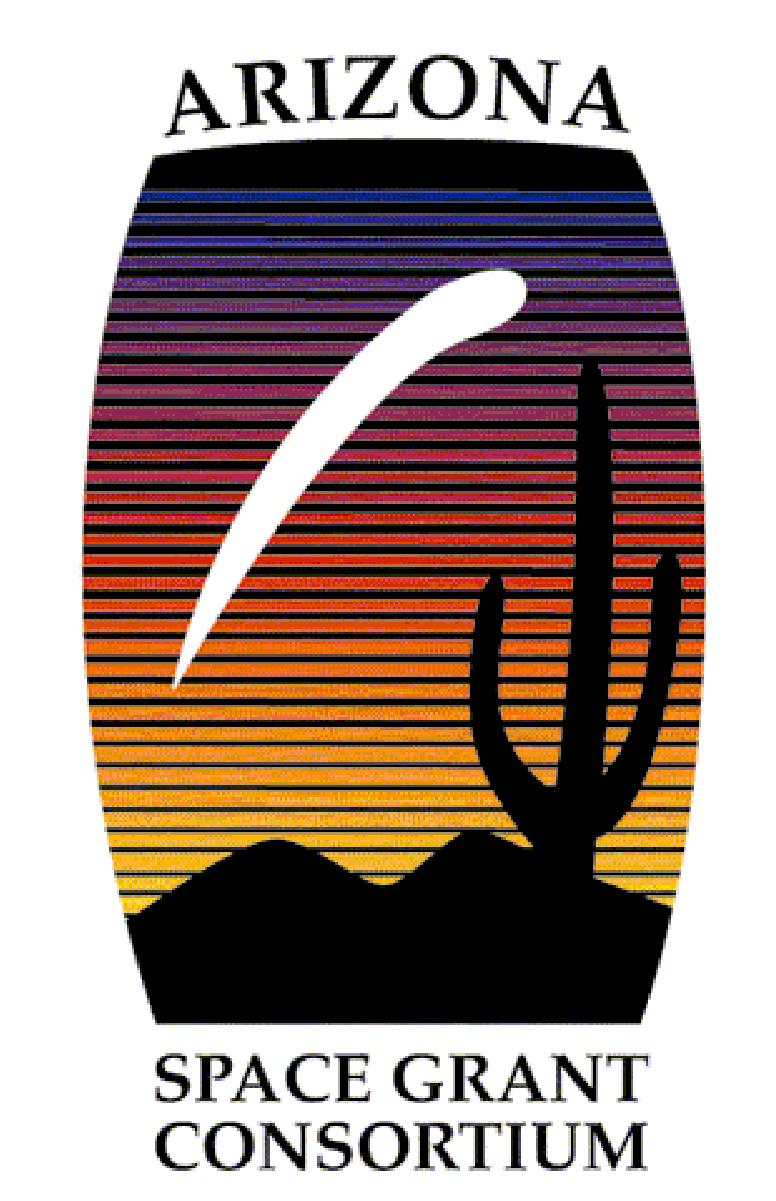 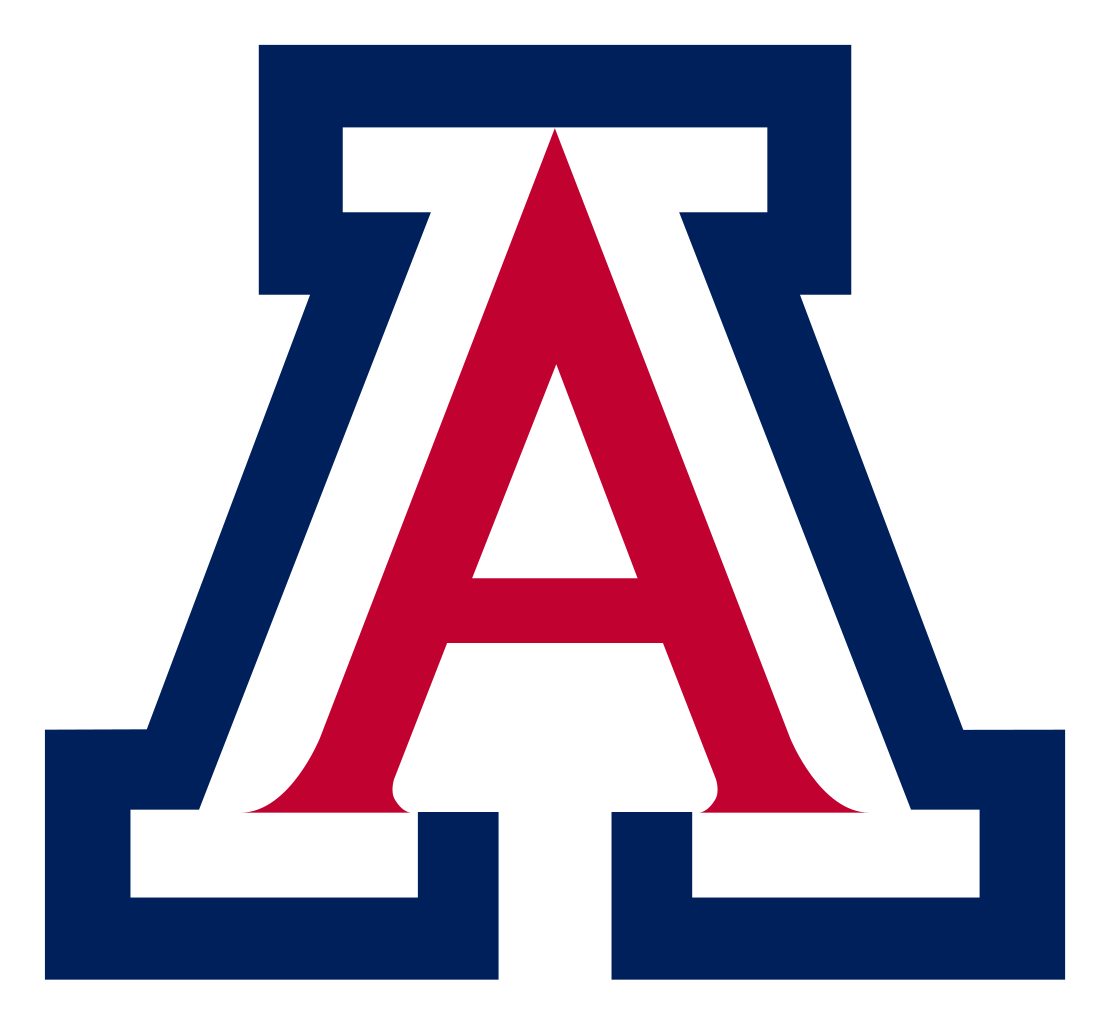 Fitting Individual Halos
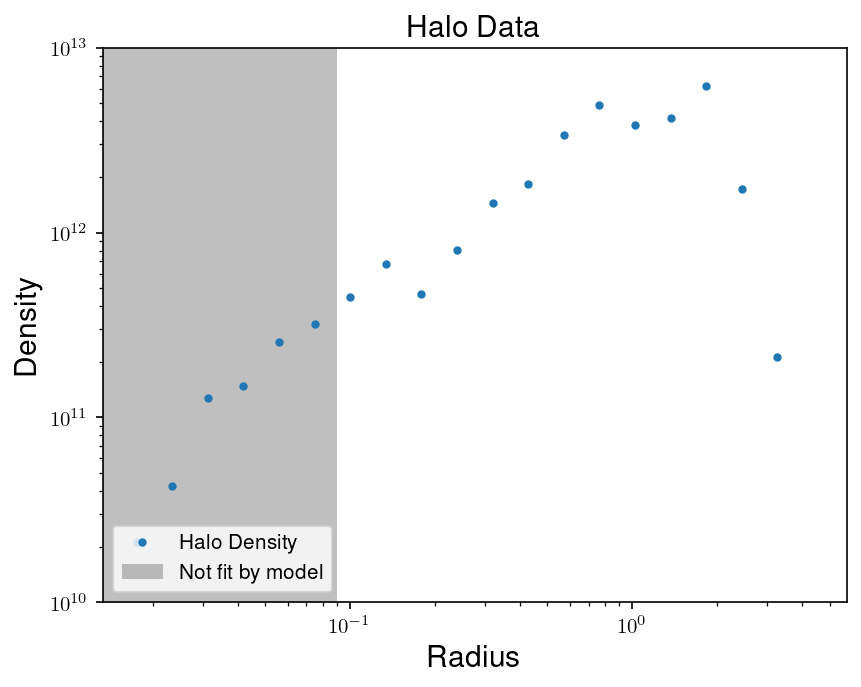 The model works well on average halo densities
For individual halos, it's better to fit for rh and alpha
Problem: How can we describe the range of halo profiles?
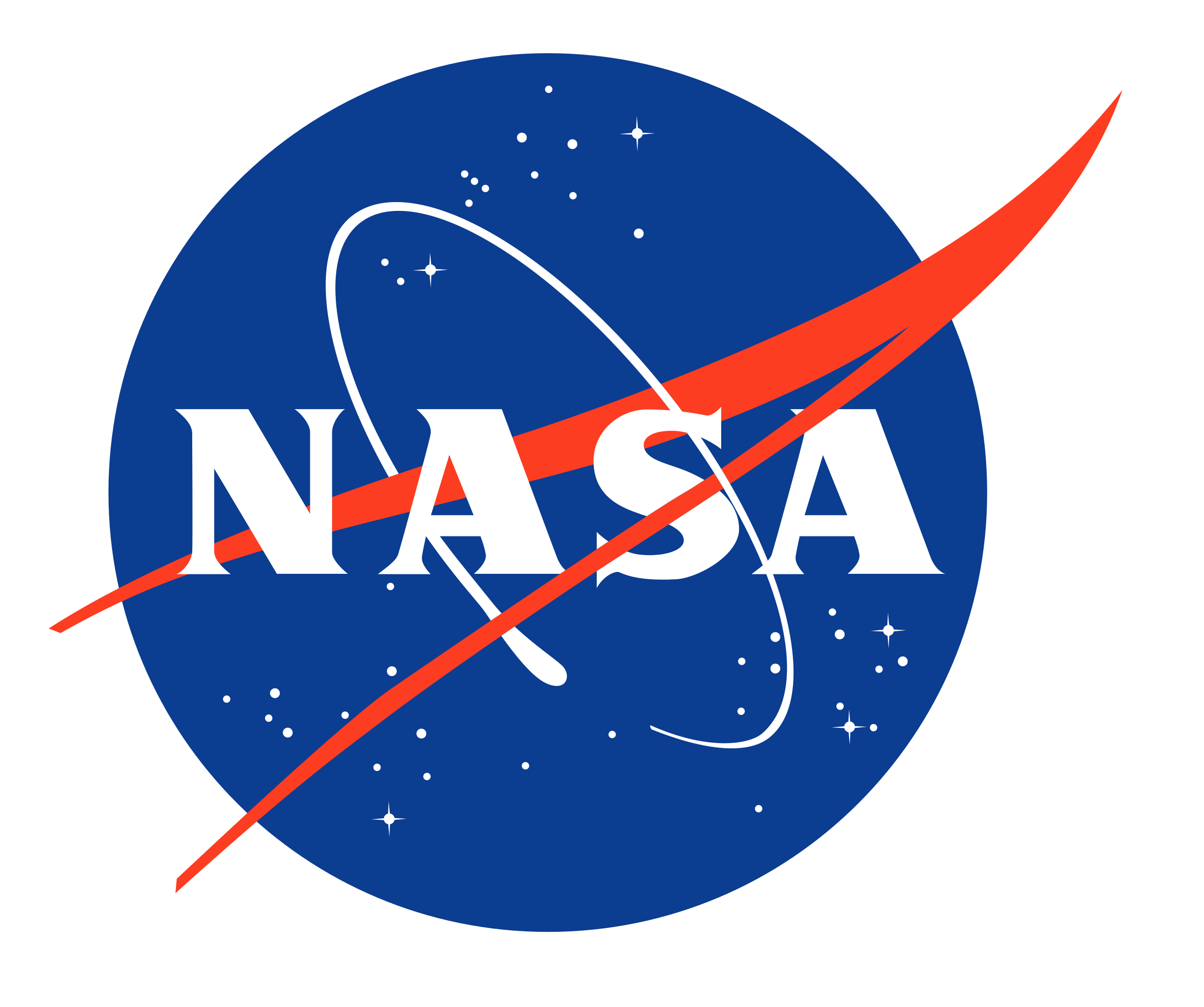 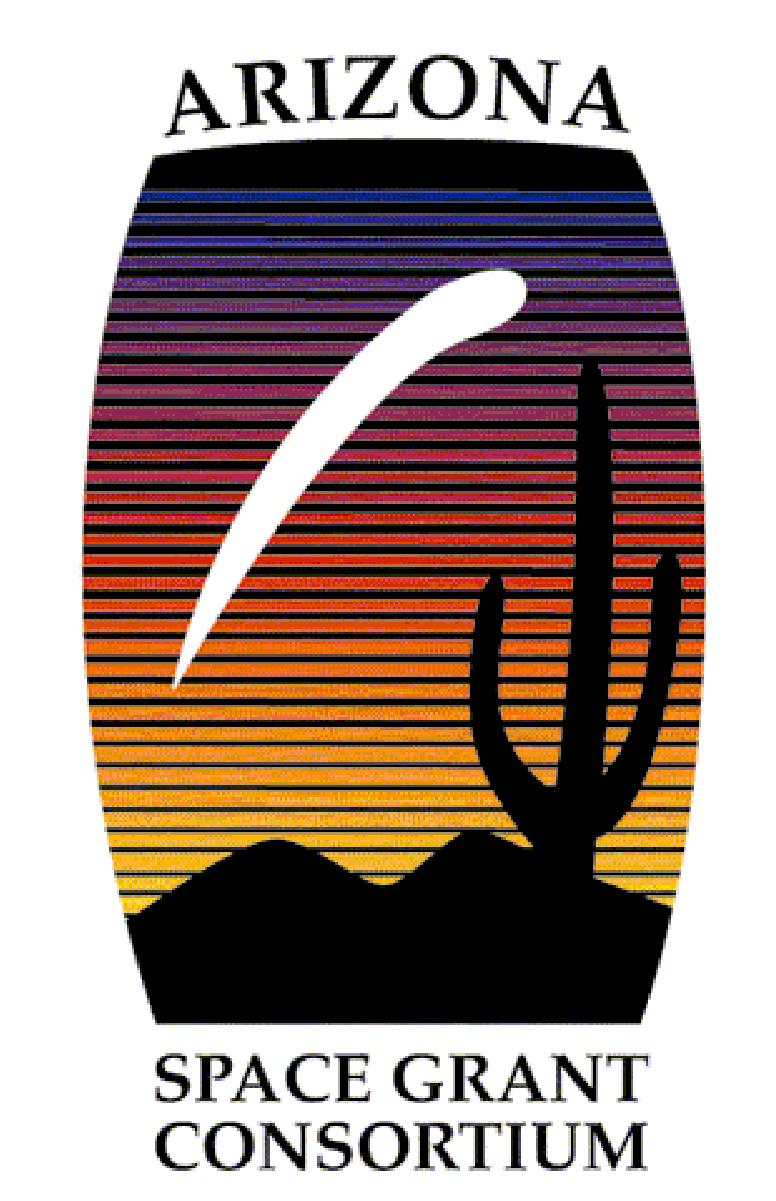 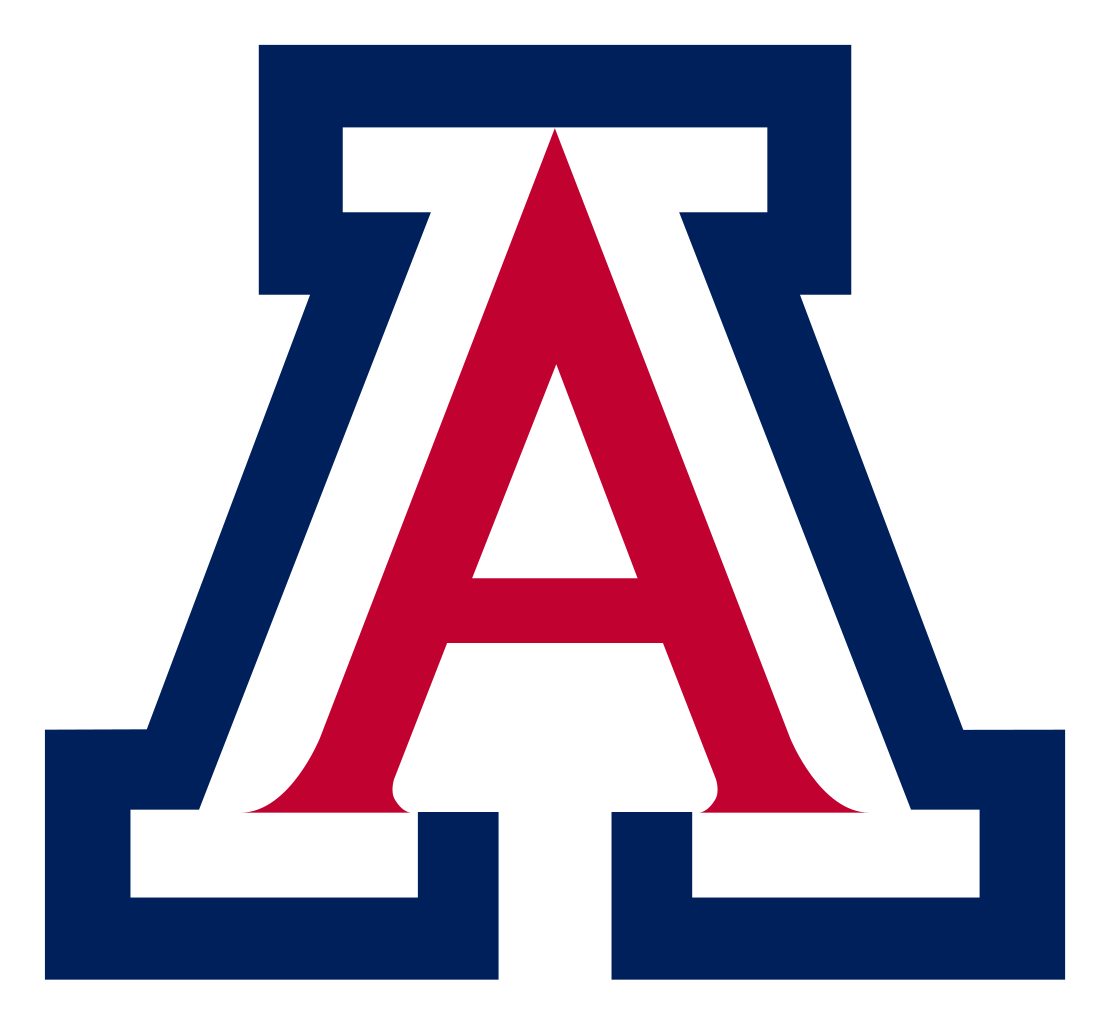 Fitting Individual Halos
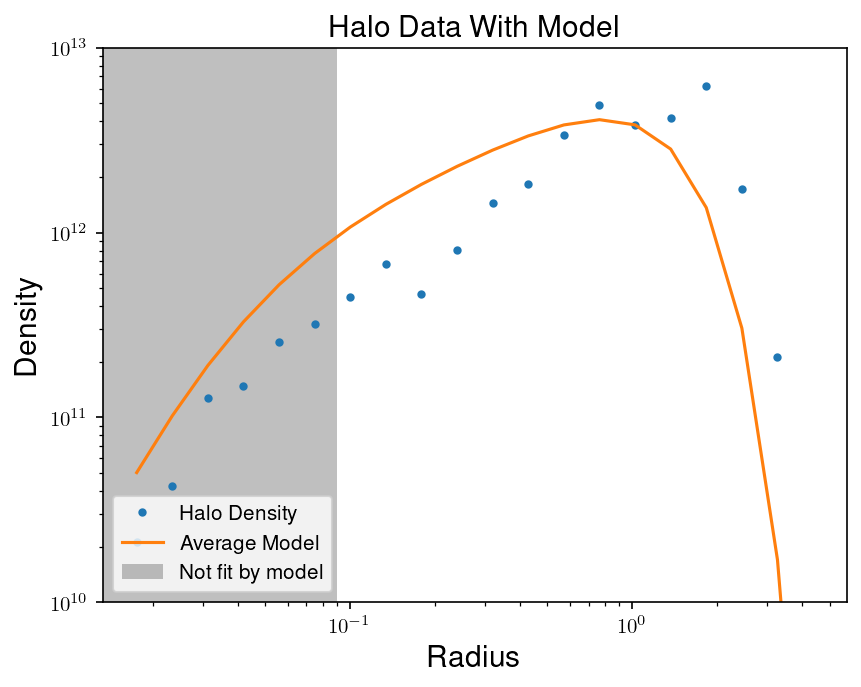 The model works well on average
For individual halos, it's better to fit for rh and alpha
Problem: How can we describe the range of halo profiles?
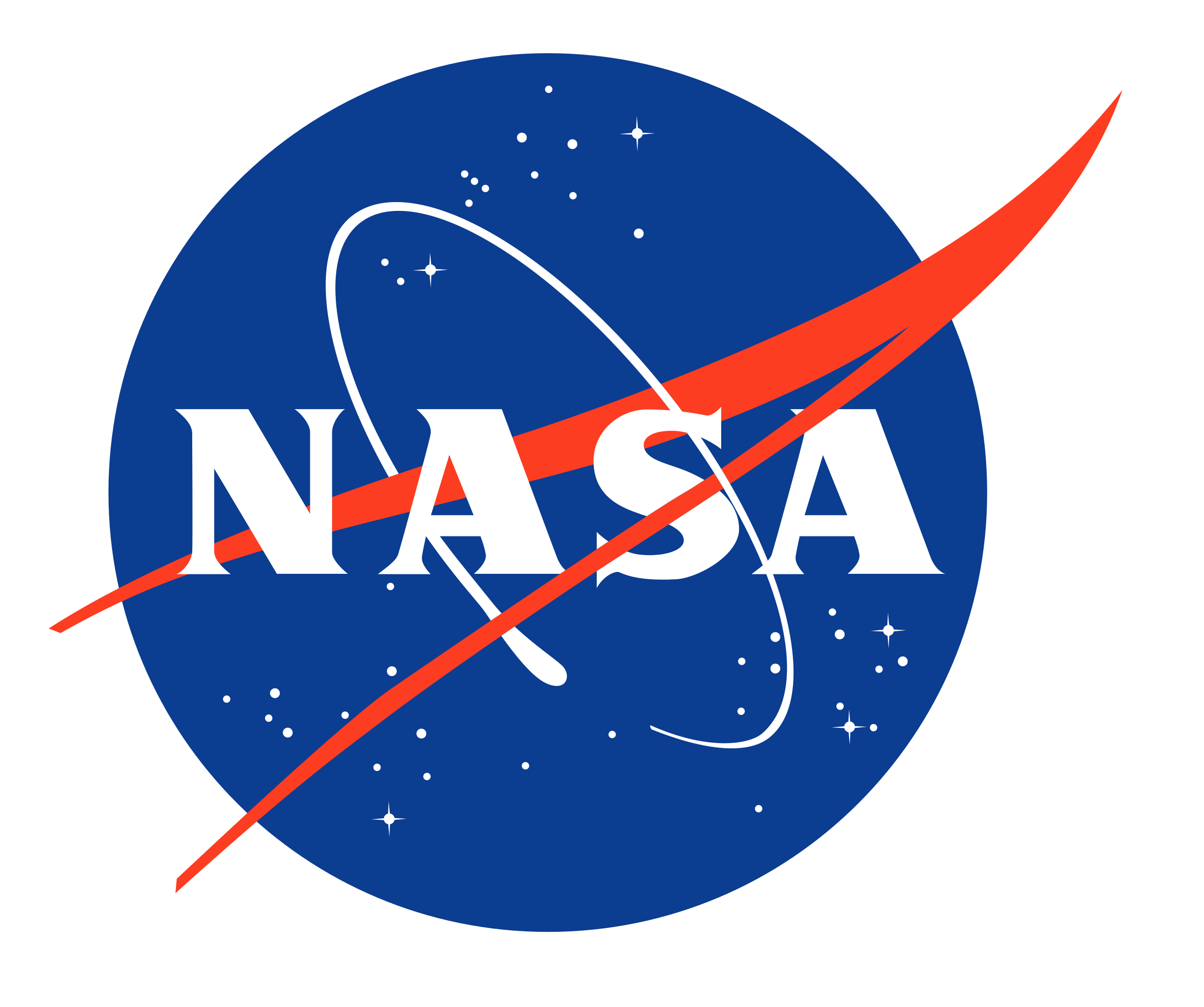 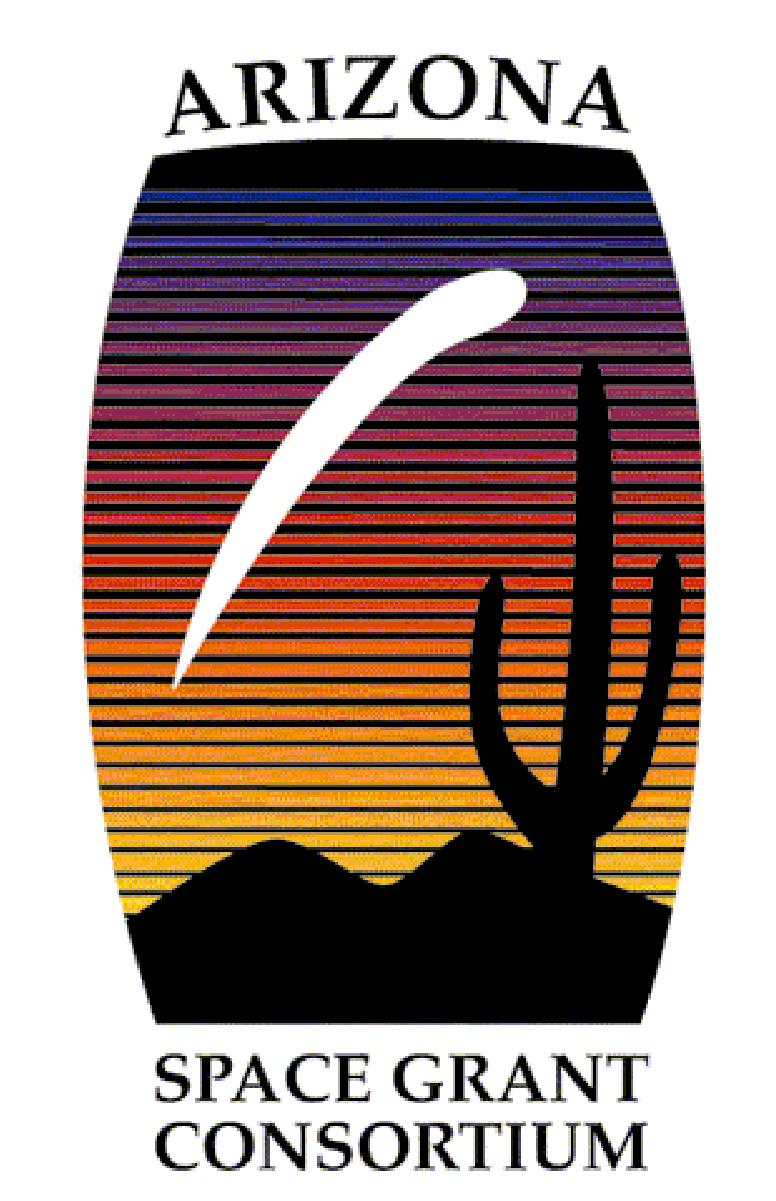 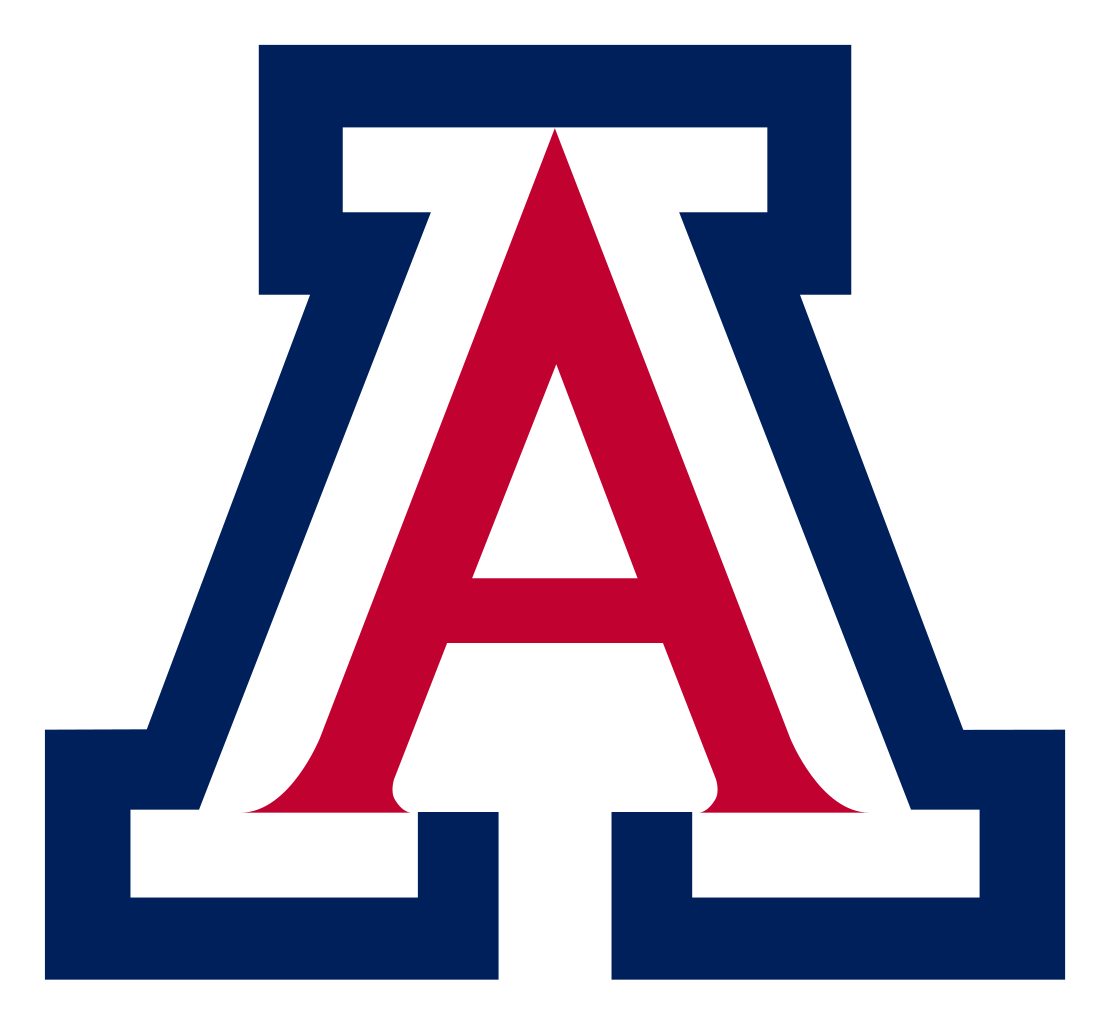 Fitting Individual Halos
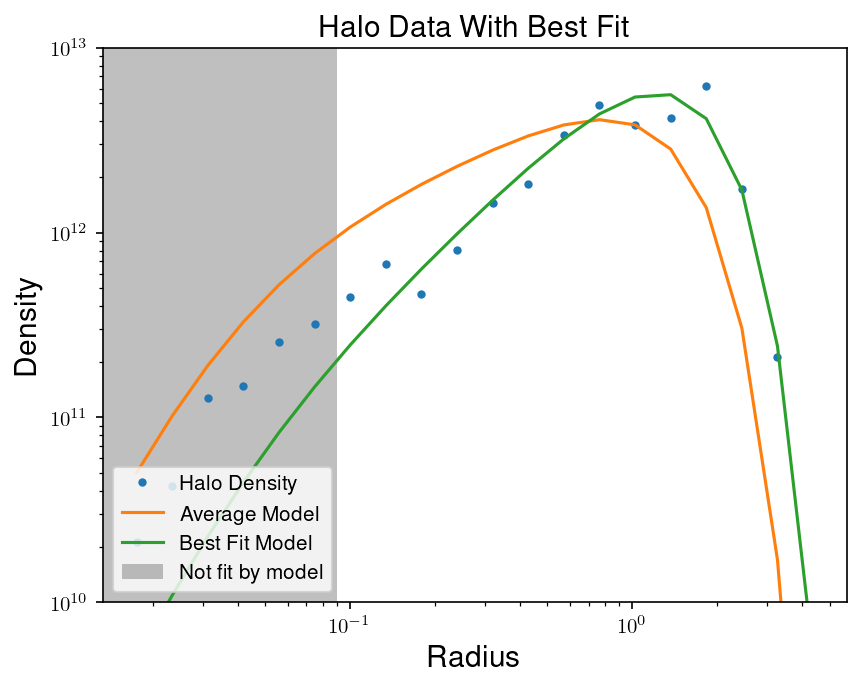 The model works well on average
For individual halos, it's better to fit for rh and alpha
Problem: How can we describe the range of halo profiles?
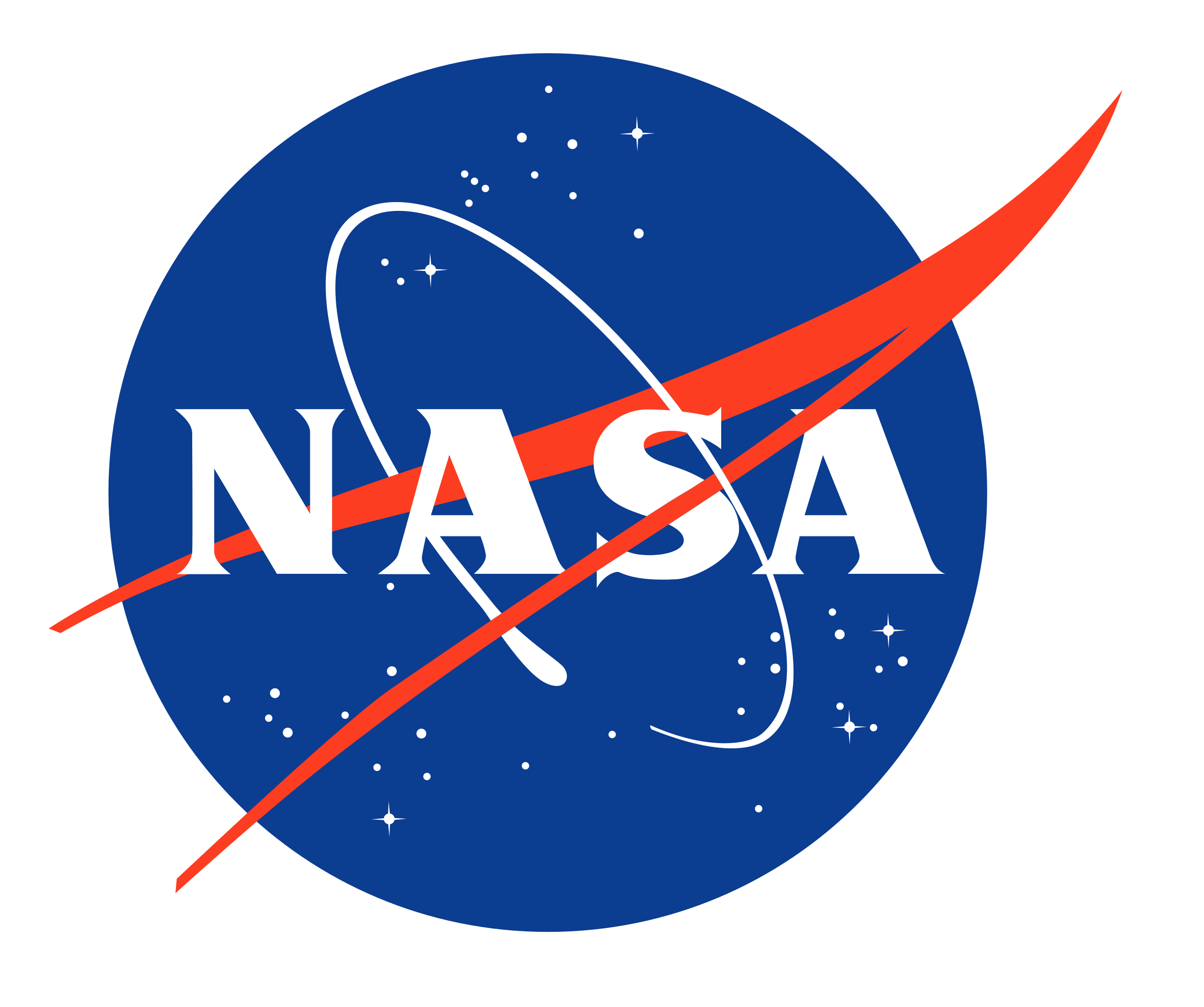 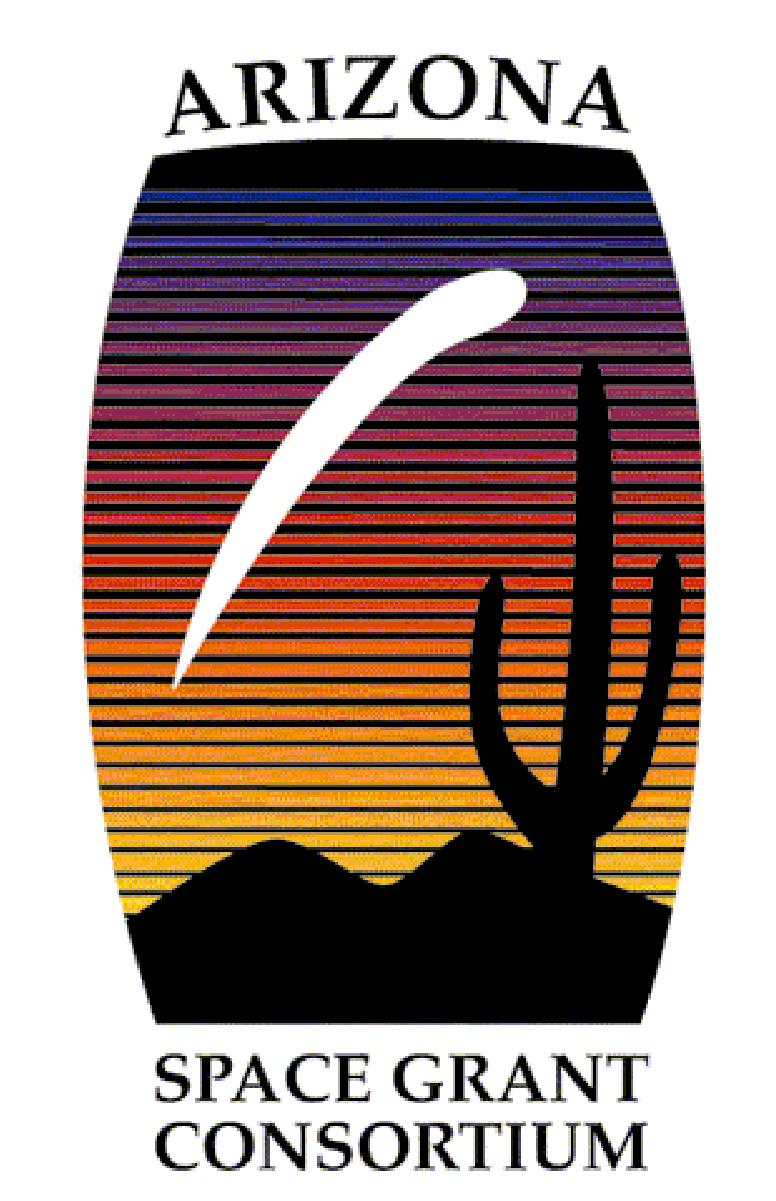 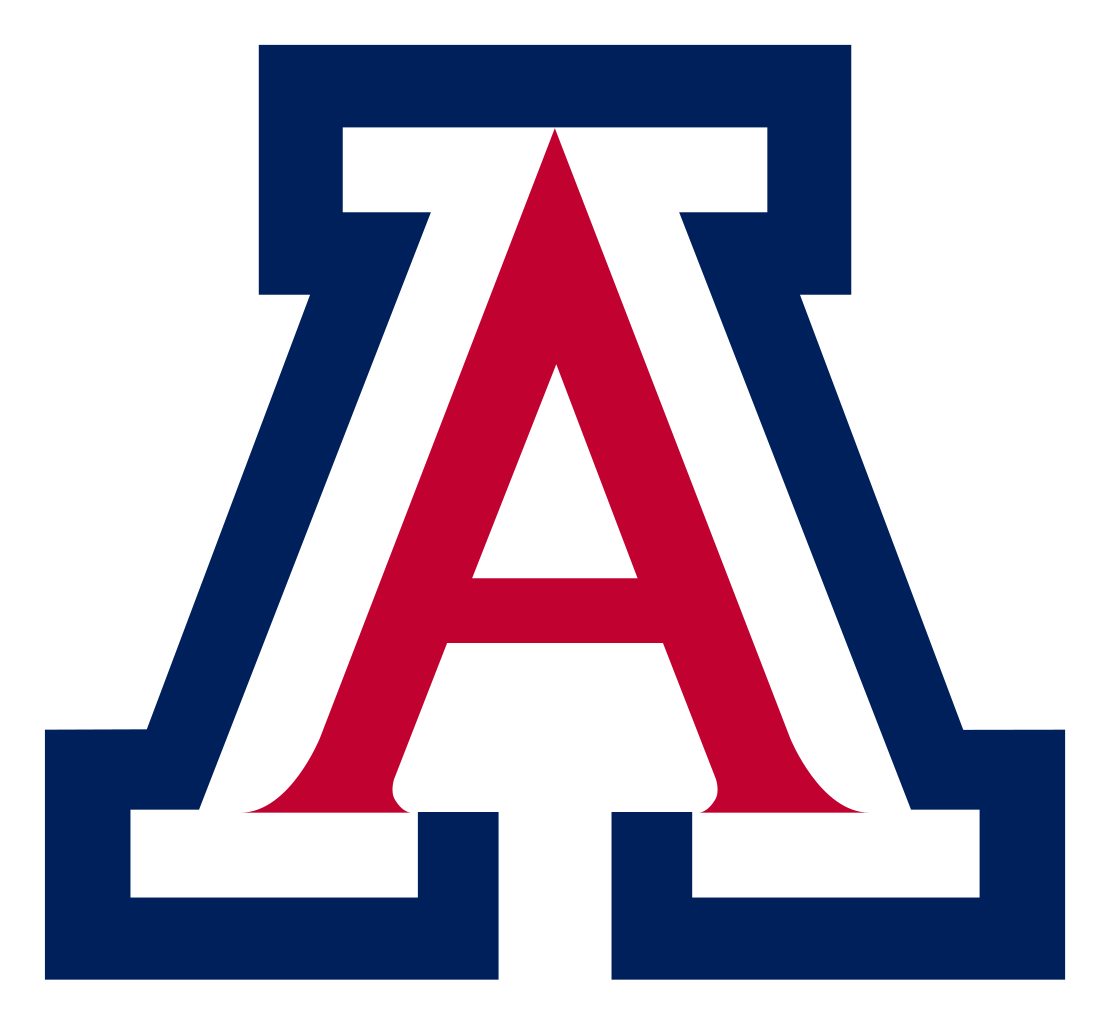 We Only Need One Parameter
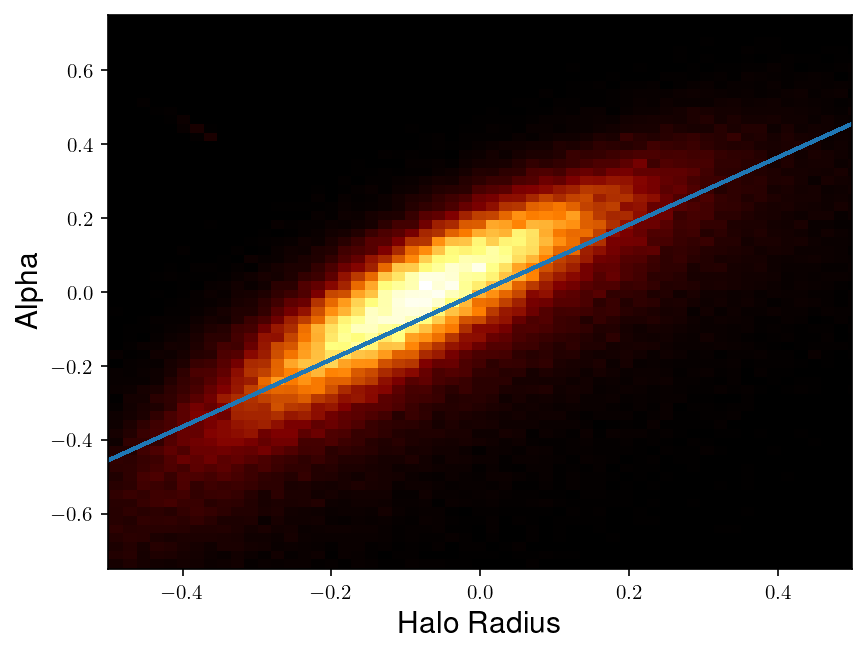 We fit the two parameters for every halo
Plotting them against each other shows a correlation
We can write alpha in terms of rh in the model
If we know rh for a halo, then we know its alpha
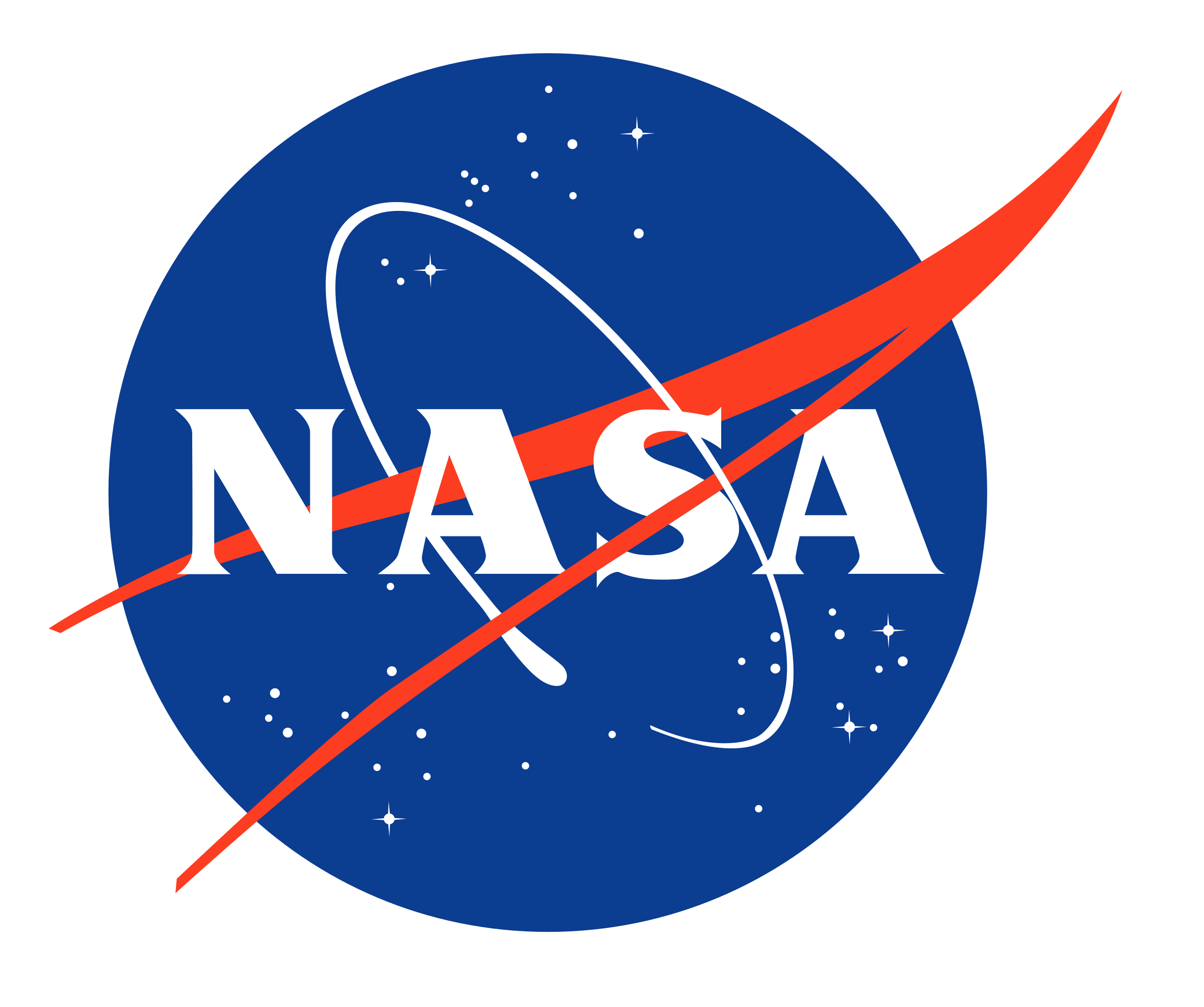 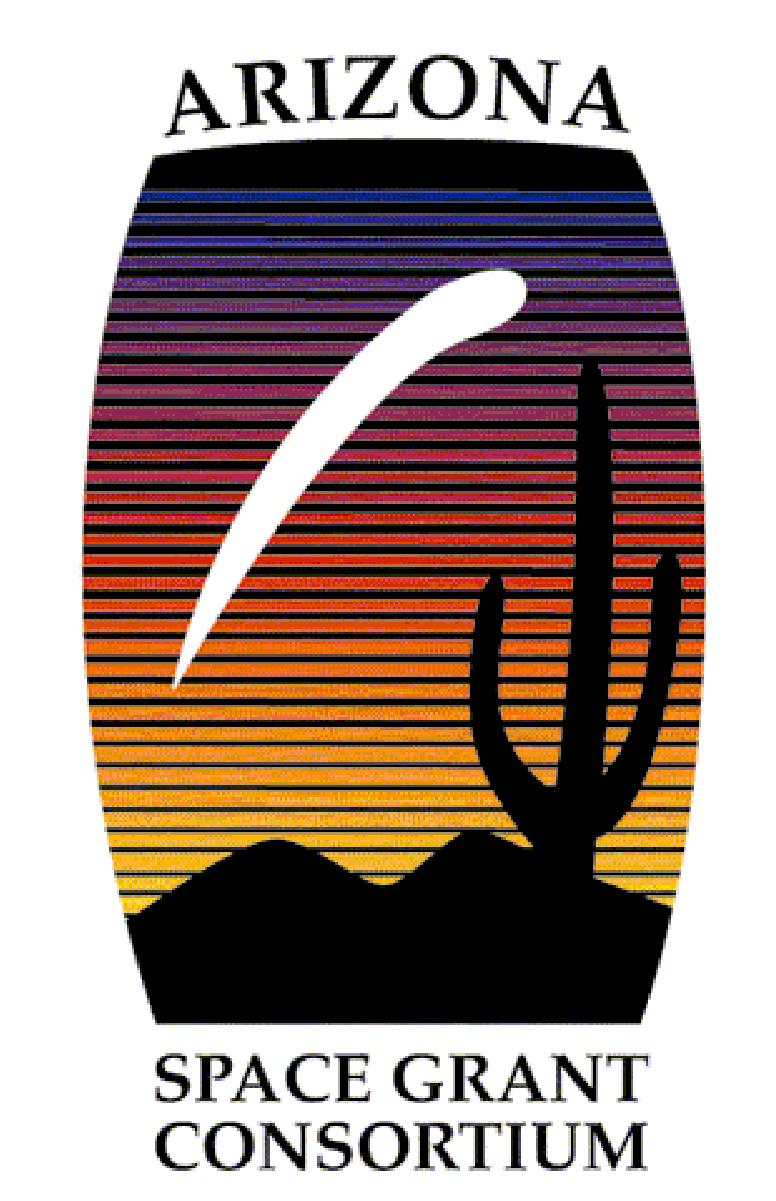 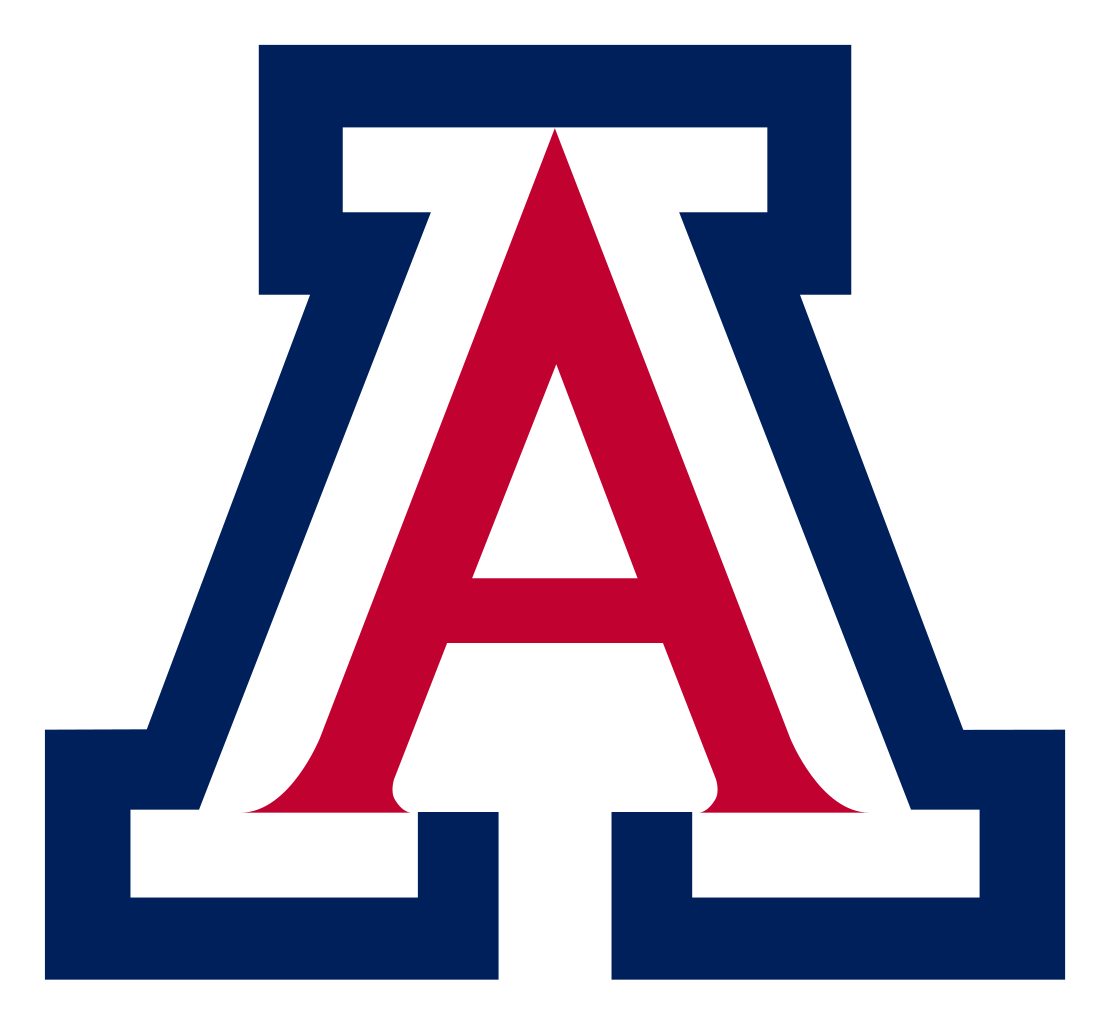 Summary
Dynamical dark matter halos are described by a model that can work for the average profile
The model has two parameters, the halo radius and the profile slope
There is a sharp correlation between the halo radius and the profile slope
For individual halos, we can describe its profile by just fitting for its halo radius
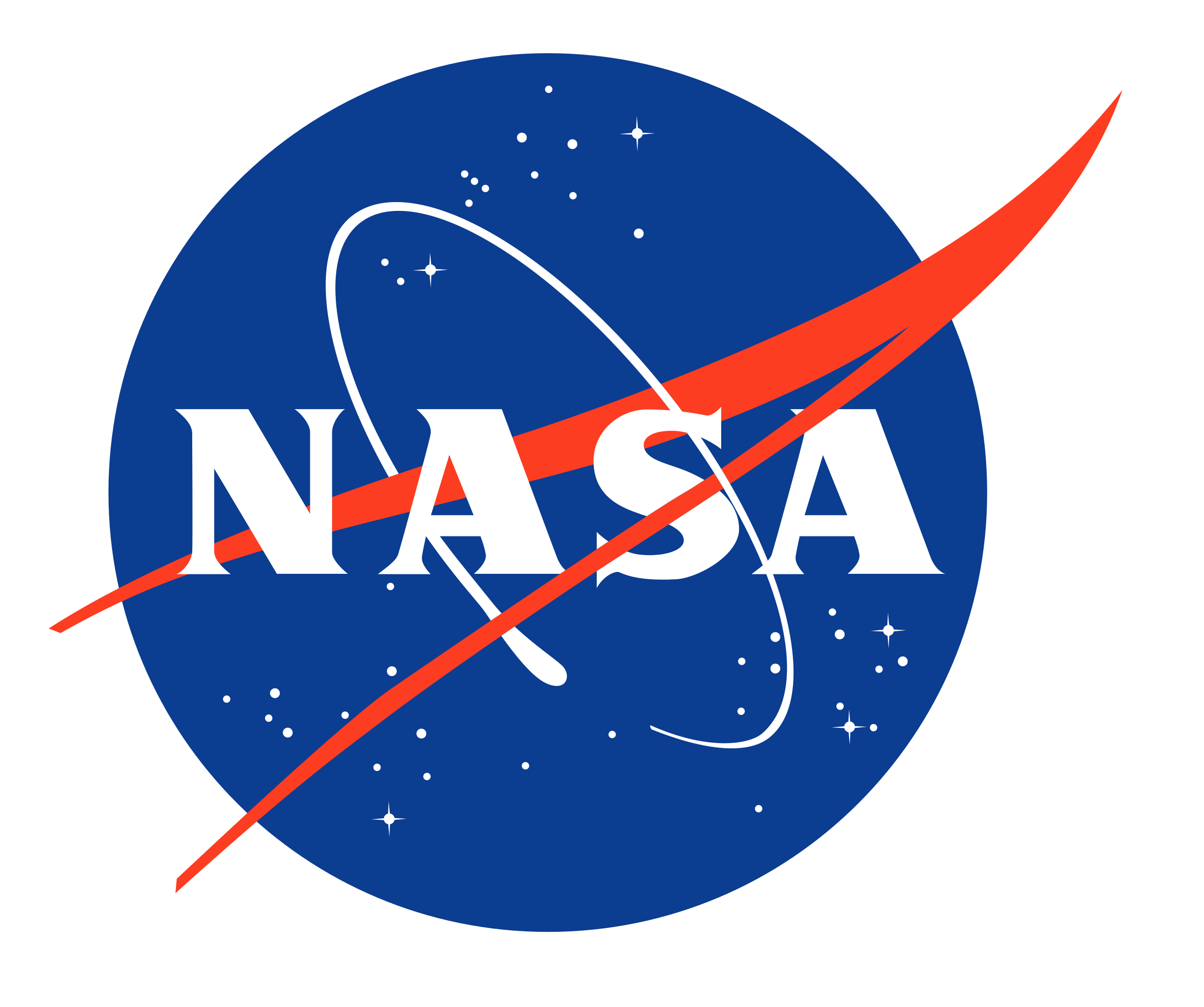 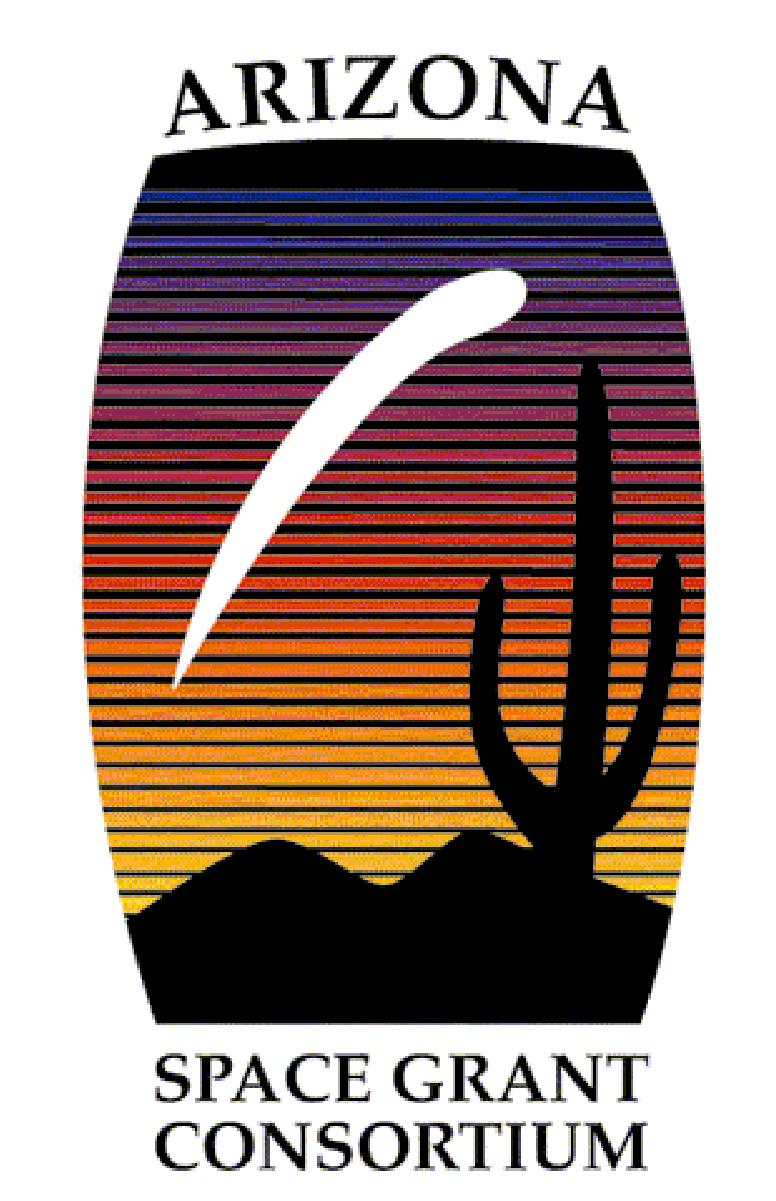 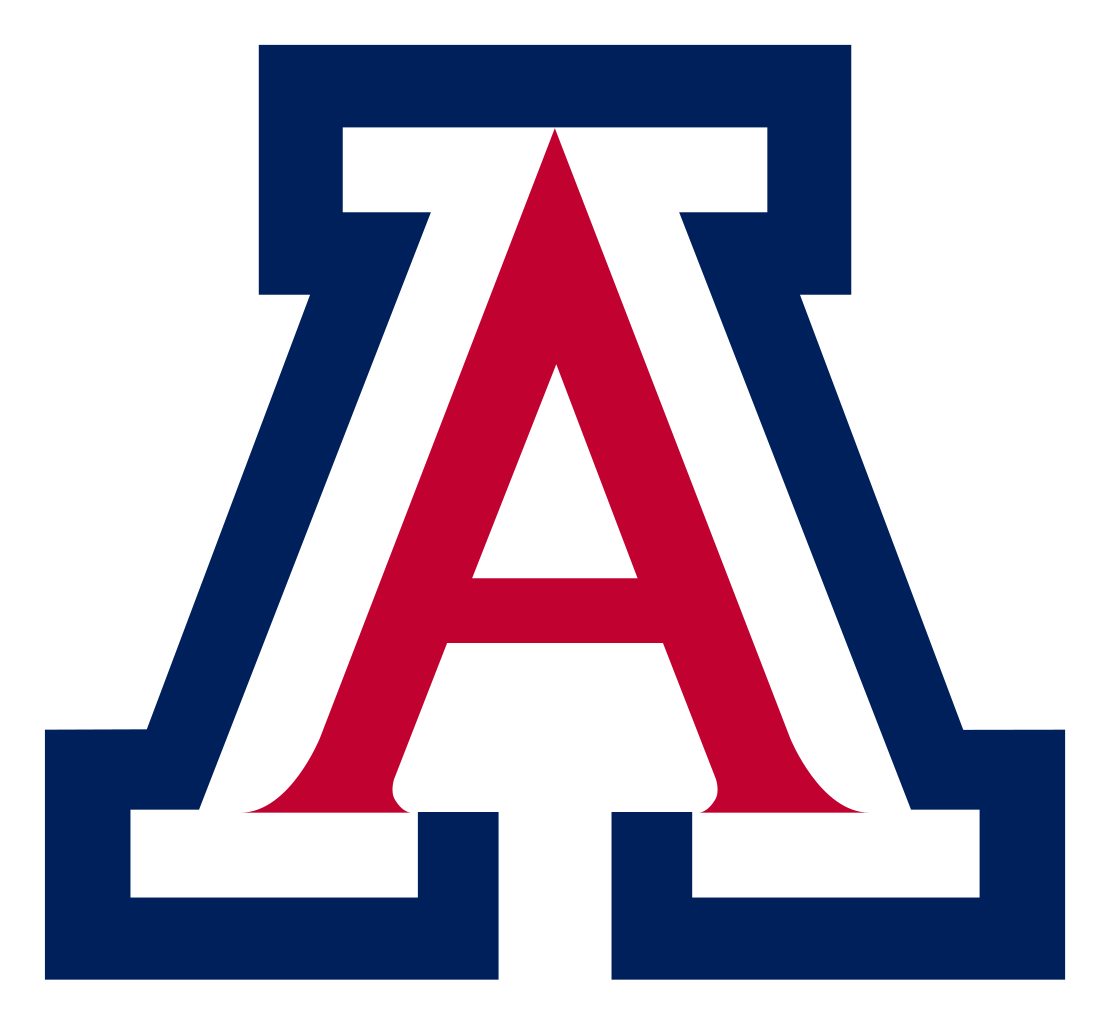 Thank you!
Acknowledgements:
Dr. Eduardo Rozo
Aakanksha Adya
Edgar Salazar
Arizona Space Grant Consortium
University of Arizona Department of Physics
For questions: 
tdshield@arizona.edu
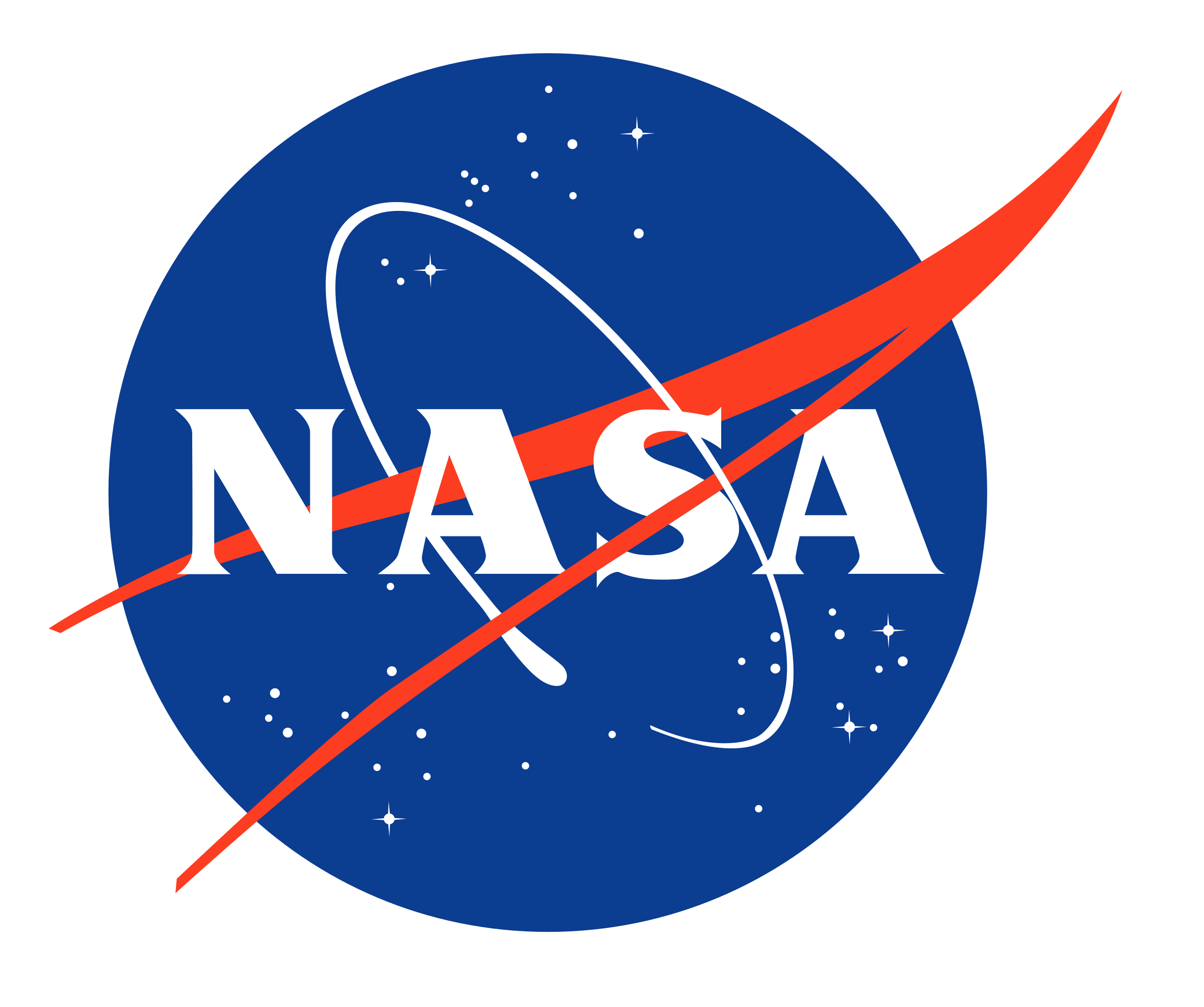 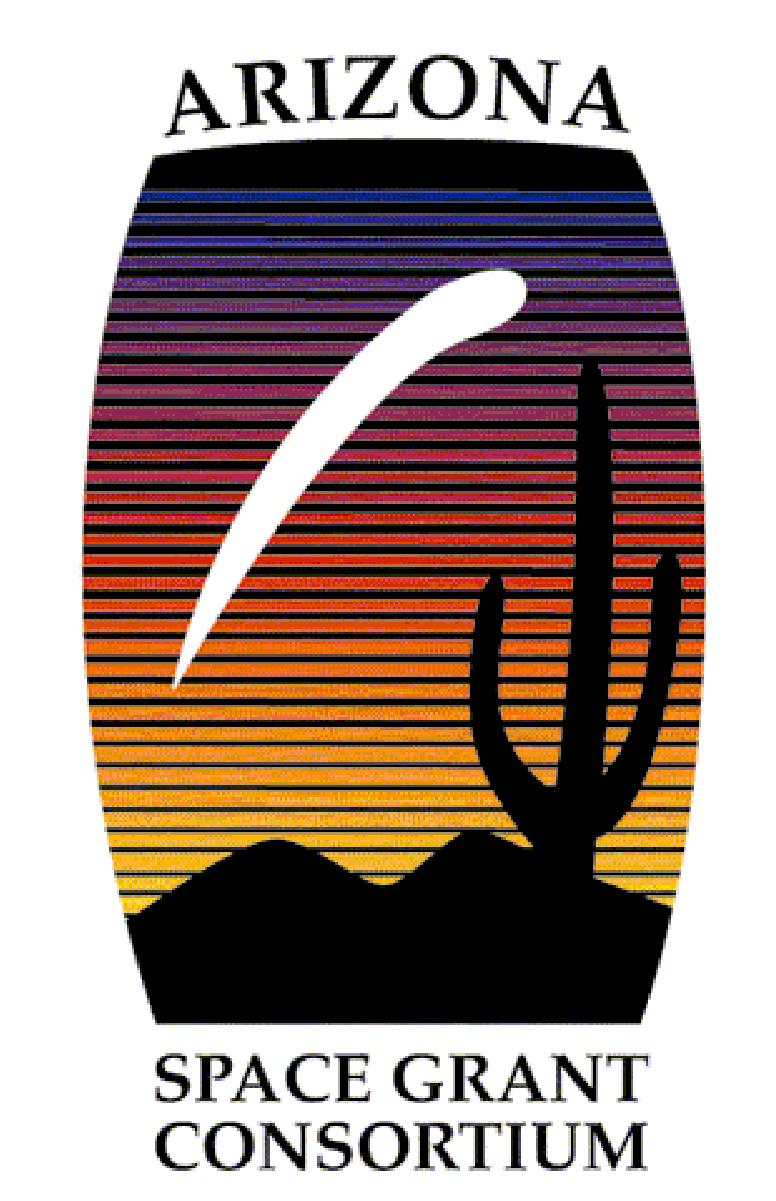 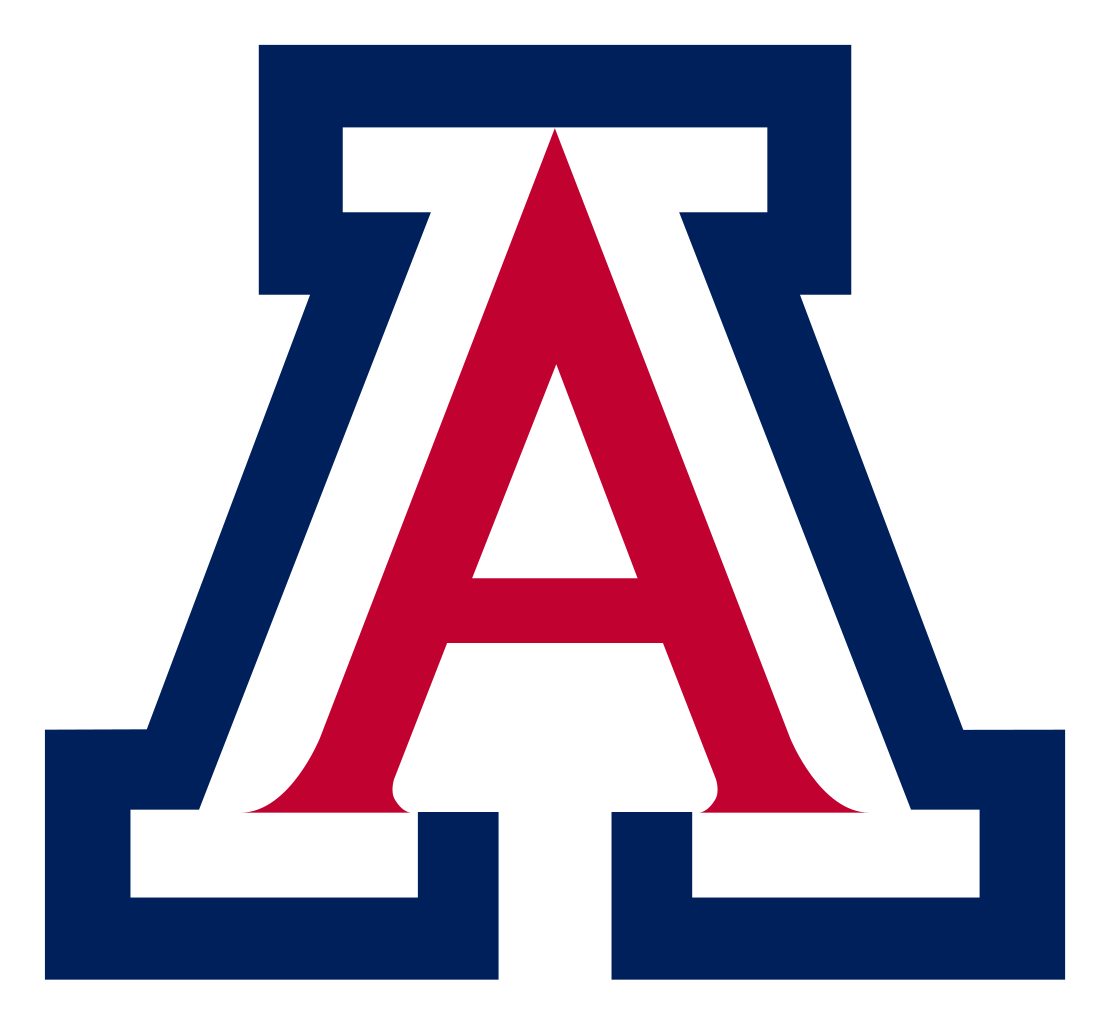